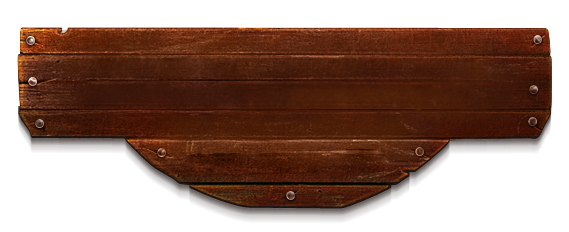 الوحدة السابعة
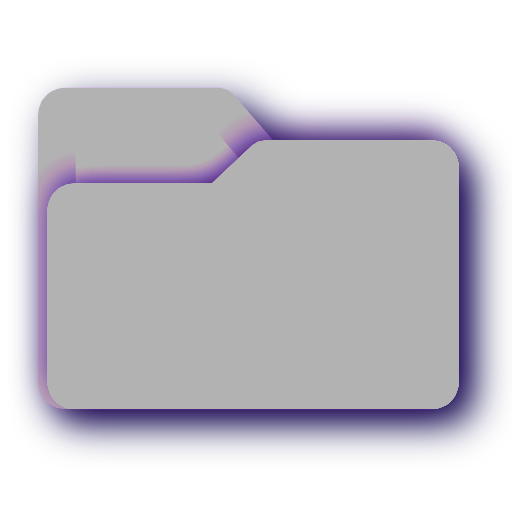 تعزيز الصحة النفسية
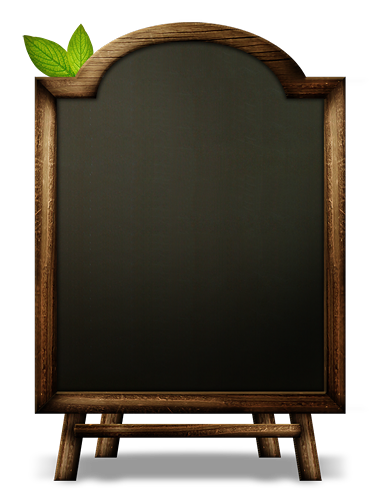 مدخل الوحدة
إن تعزيز الصحة النفسية عامل مهم في الوقاية من الاضطرابات النفسية التي تمنع عيش الانسان بسعادة.
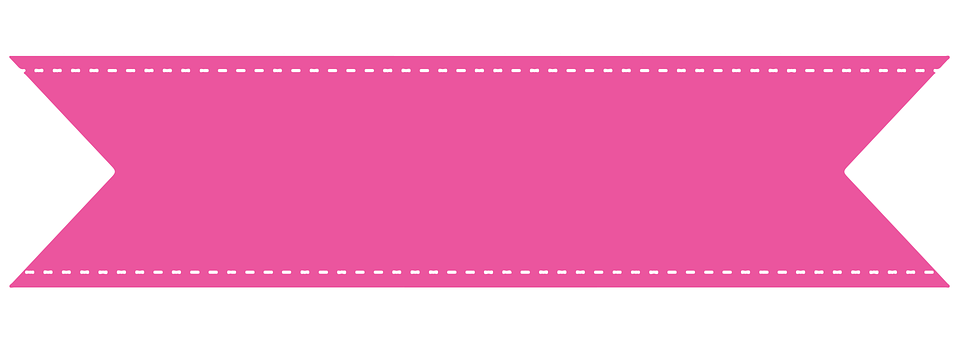 مدة التنفيذ
عدد الحصص
8
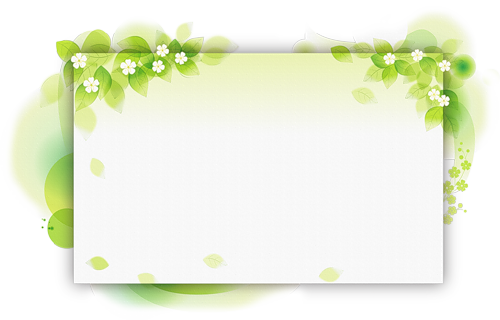 أهداف الوحدة
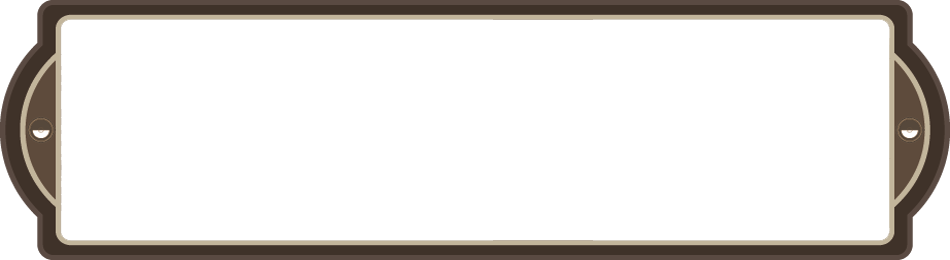 يتوقع منك أخي الطالب بعد دراسة هذه الوحدة أن تكون قادراً على أن:
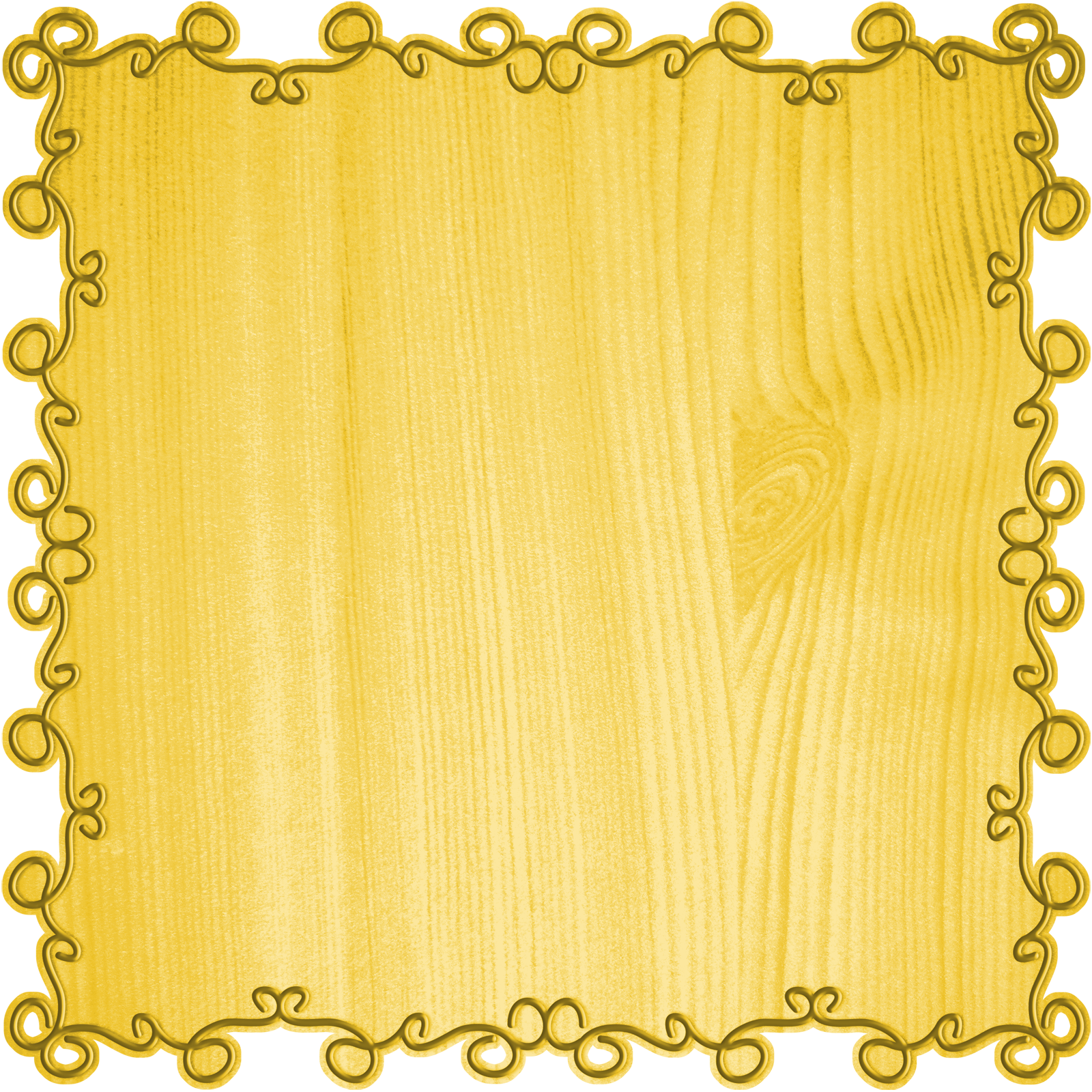 تحدد المقصود بالصحة النفسية.
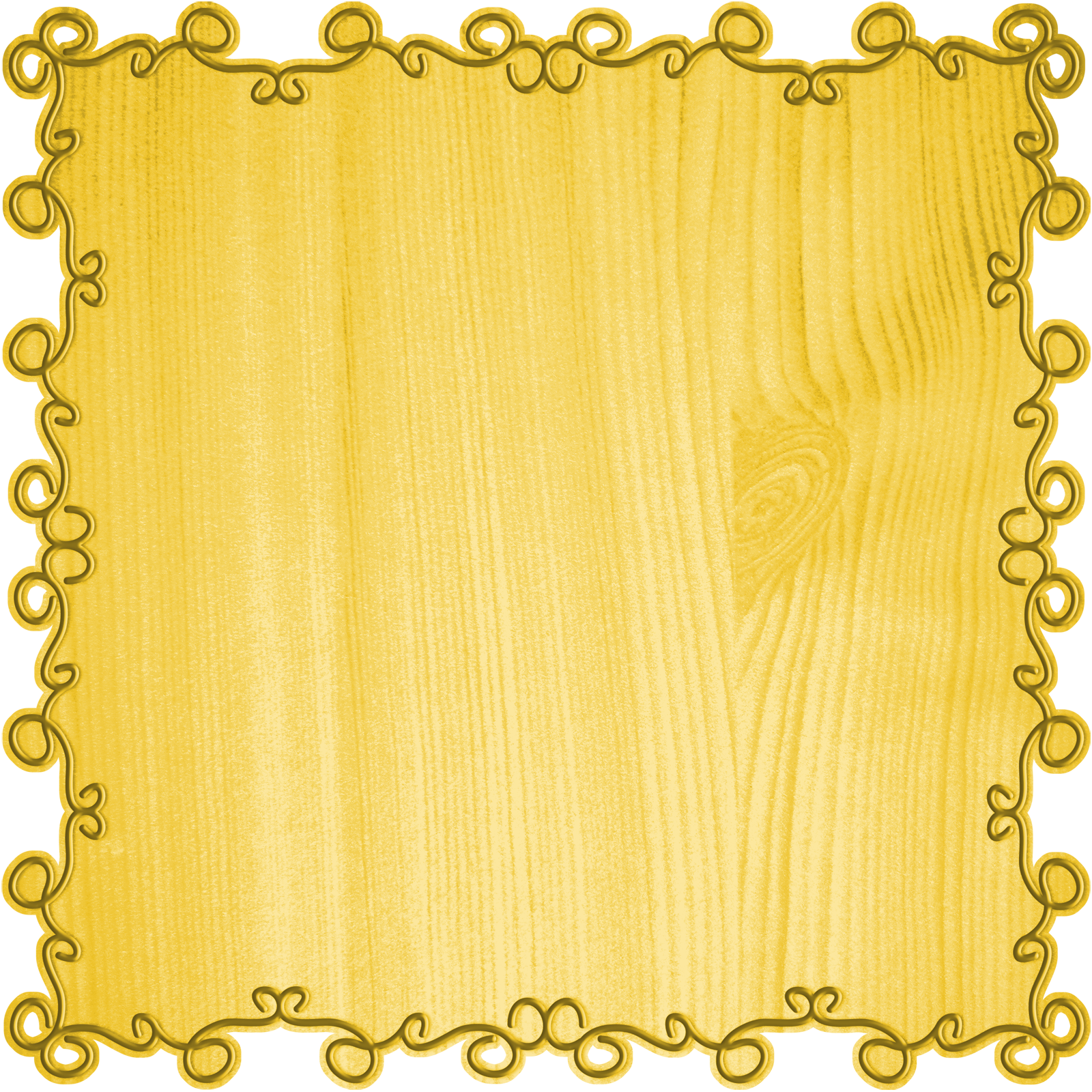 تشرح أهمية الصحة النفسية.
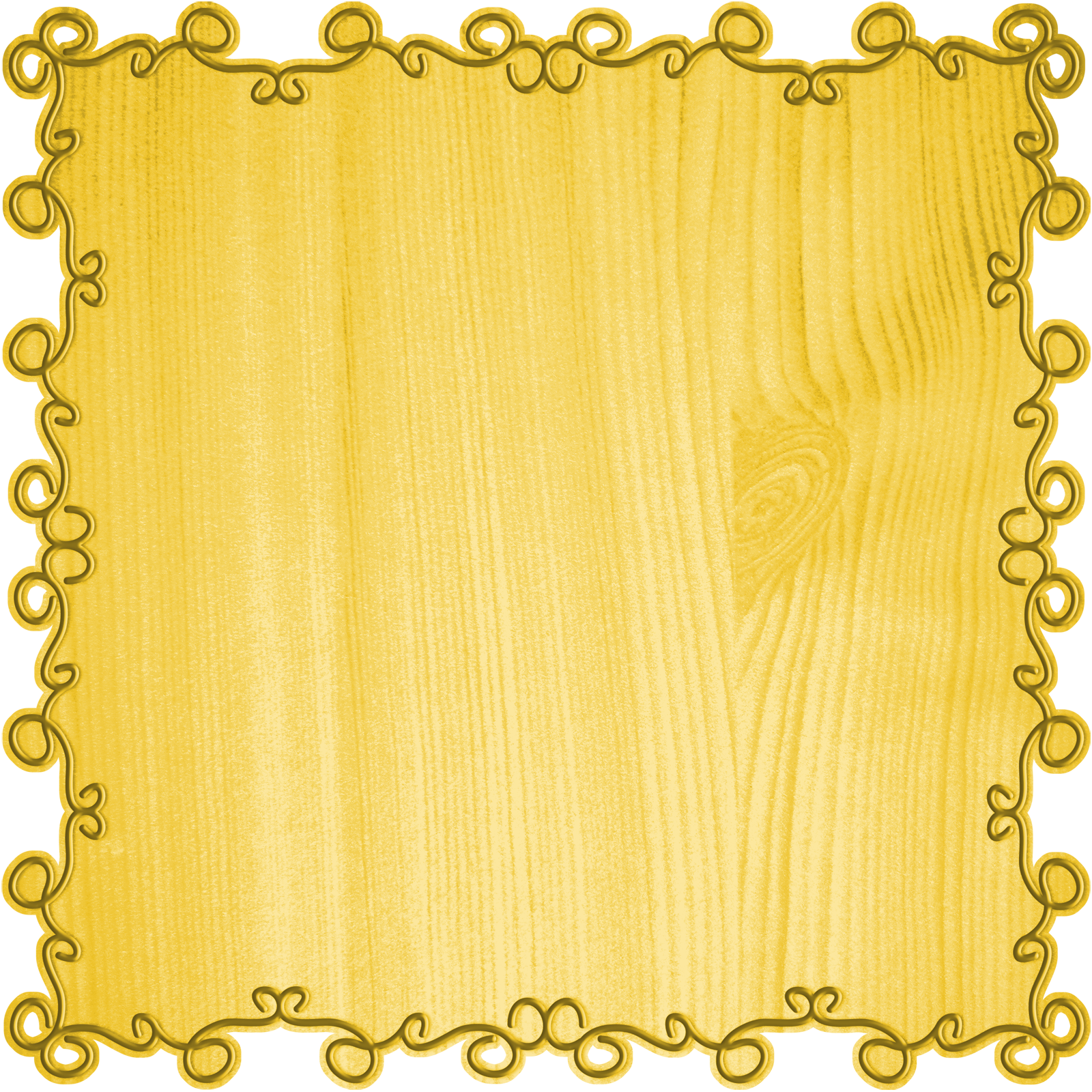 توضيح مقومات الصحة النفسية.
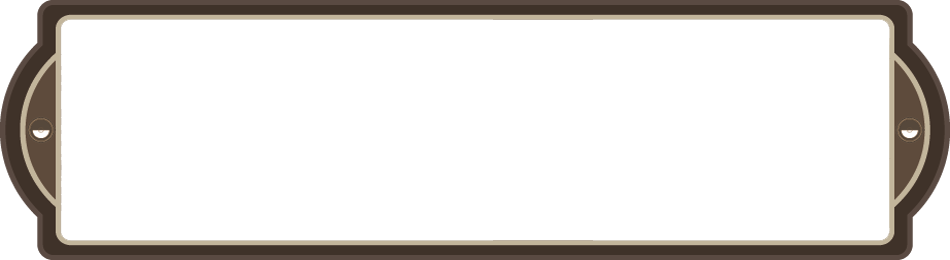 يتوقع منك أخي الطالب بعد دراسة هذه الوحدة أن تكون قادراً على أن:
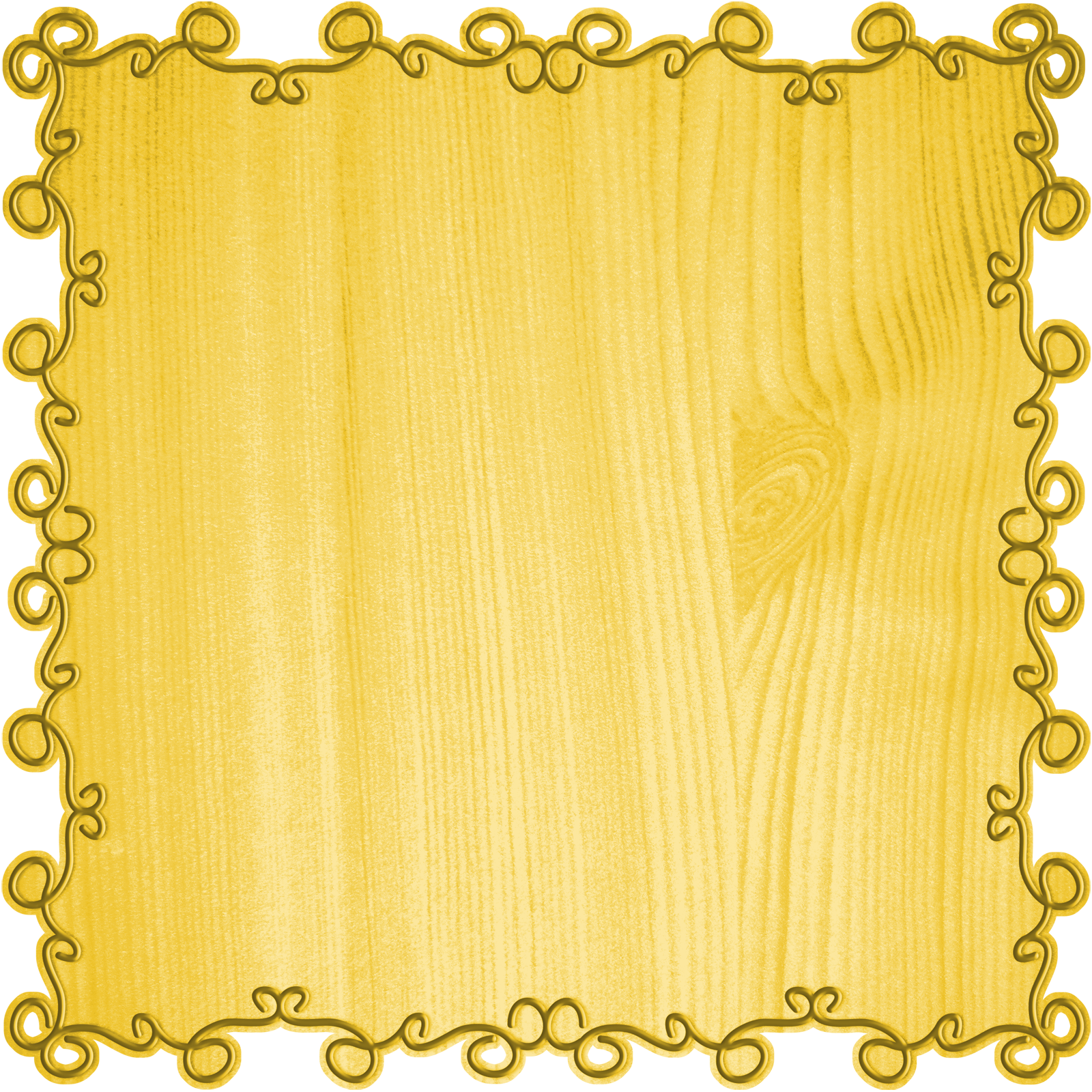 تكتسب المهارات اللازمة للوقاية من المشكلات النفسية.
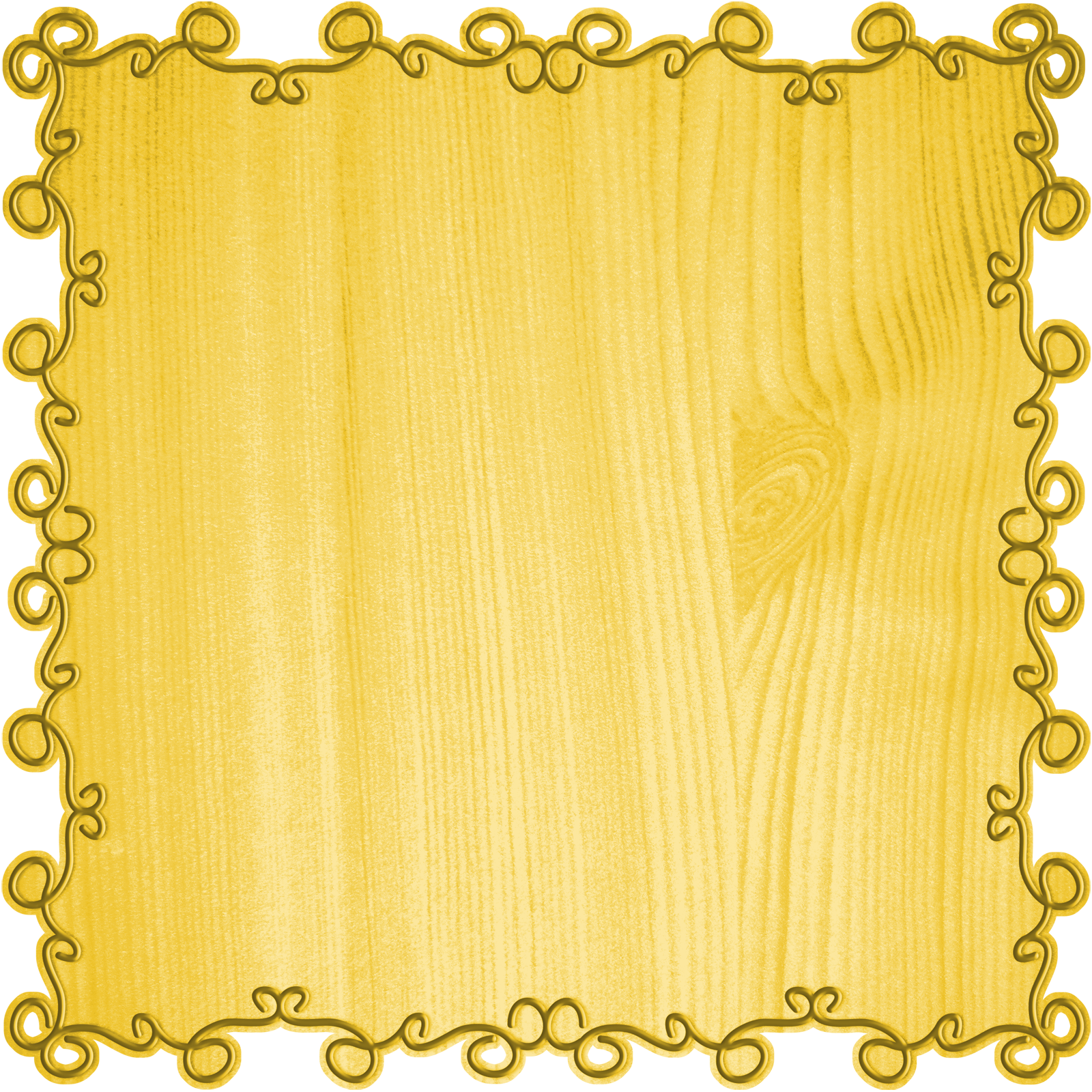 تستطيع التعامل مع بعض الشخصيات الصعبة.
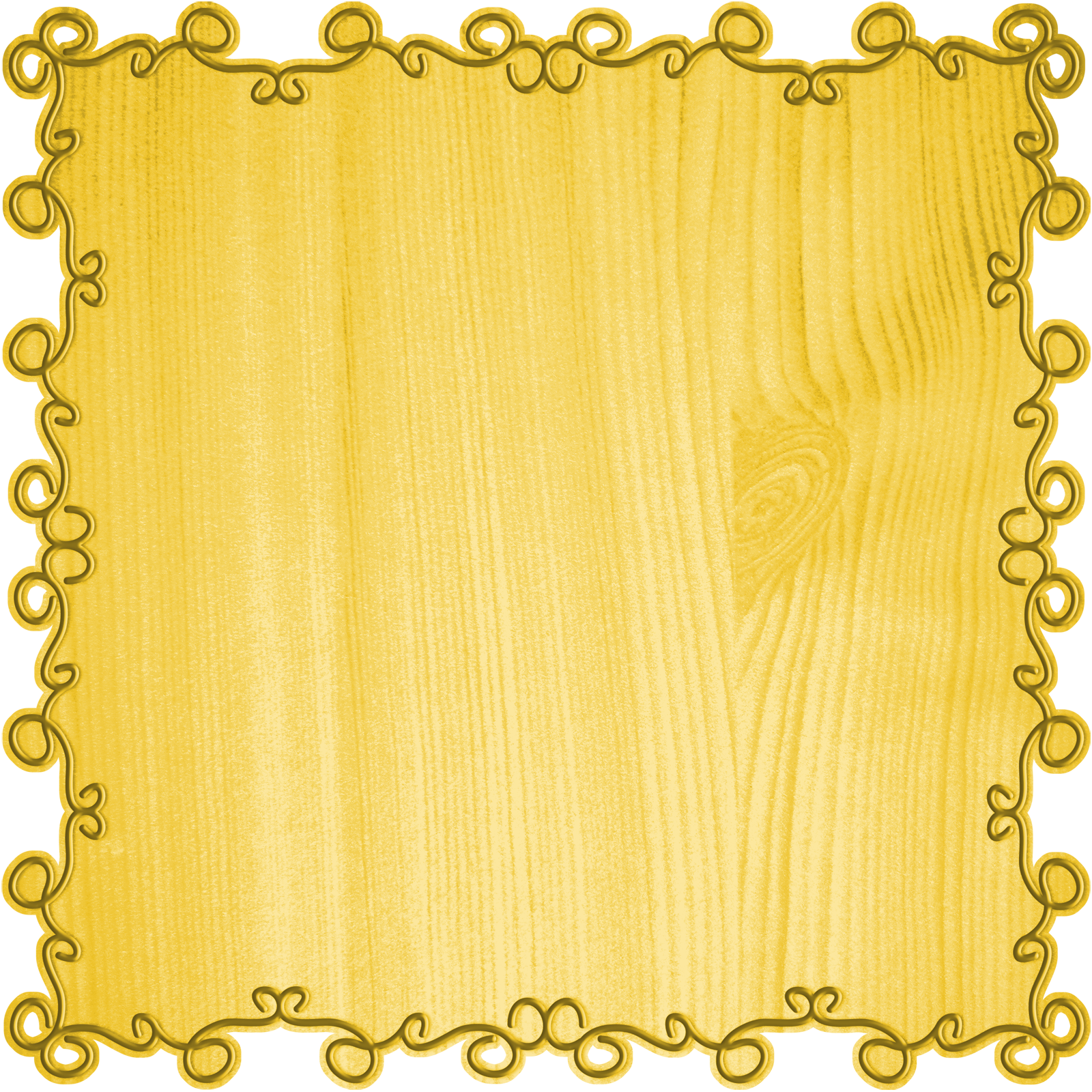 تحدد المقصود بالاضطراب النفسي.
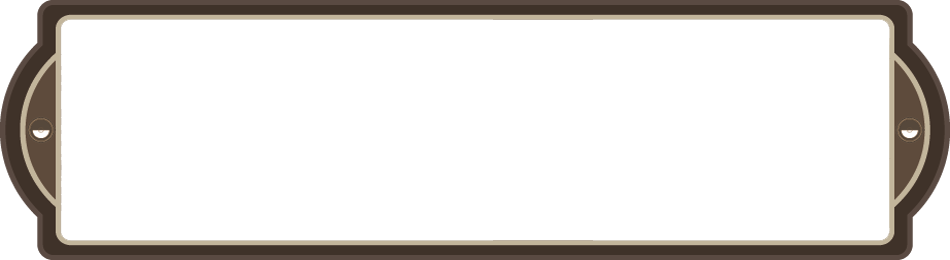 يتوقع منك أخي الطالب بعد دراسة هذه الوحدة أن تكون قادراً على أن:
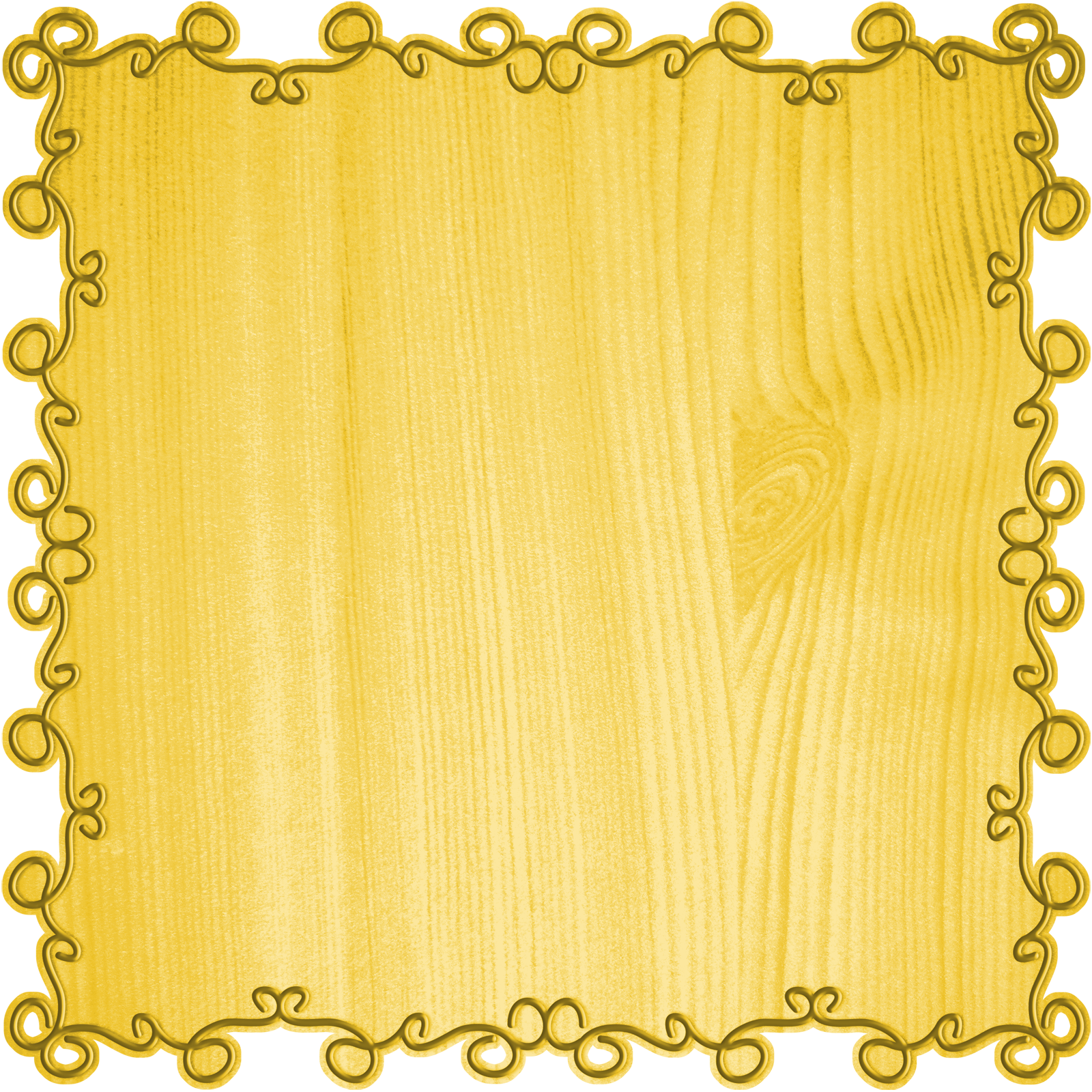 تفرق بين الحالة المضطربة والحالة العادية.
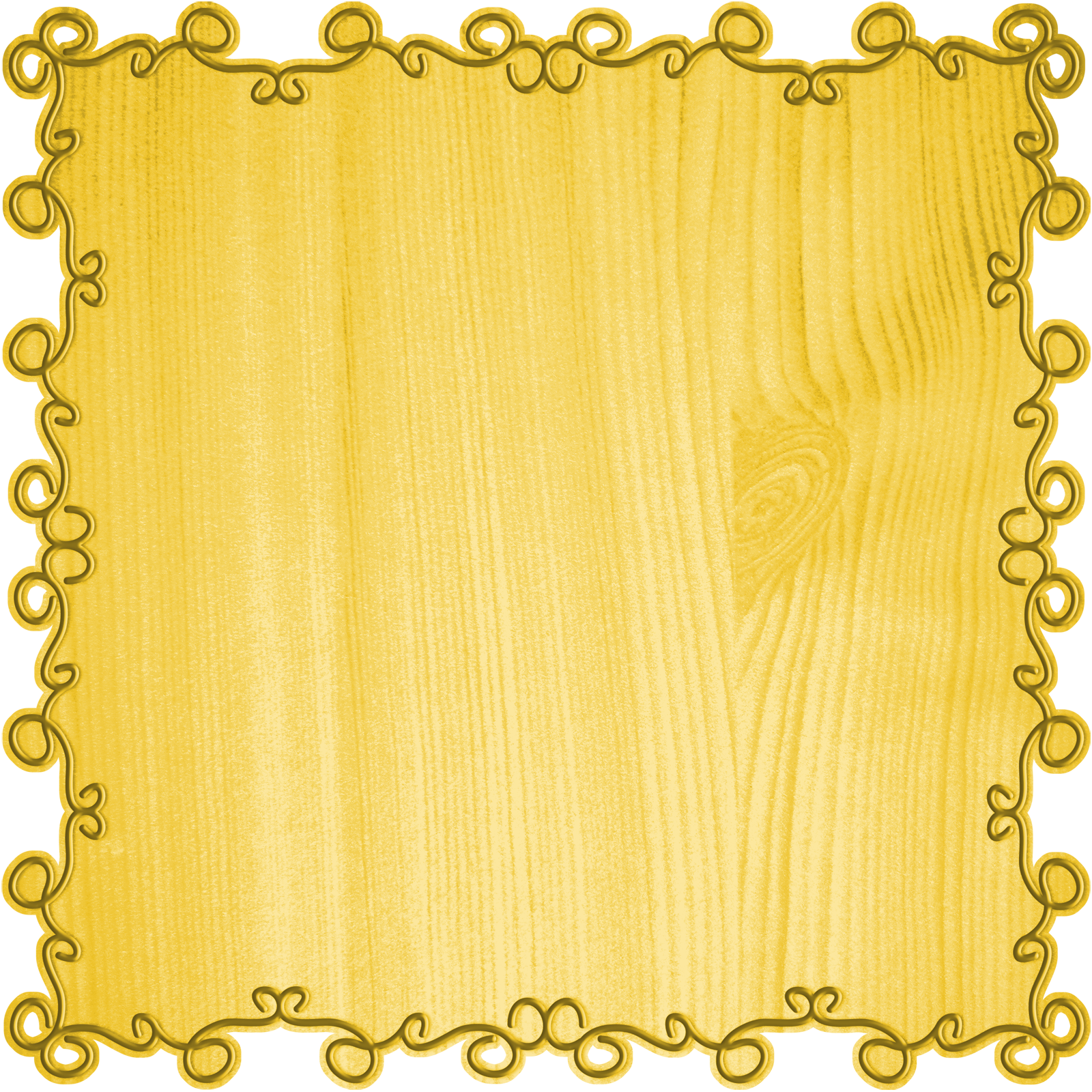 التمييز بين بعض الاضطرابات النفسية المختلفة.
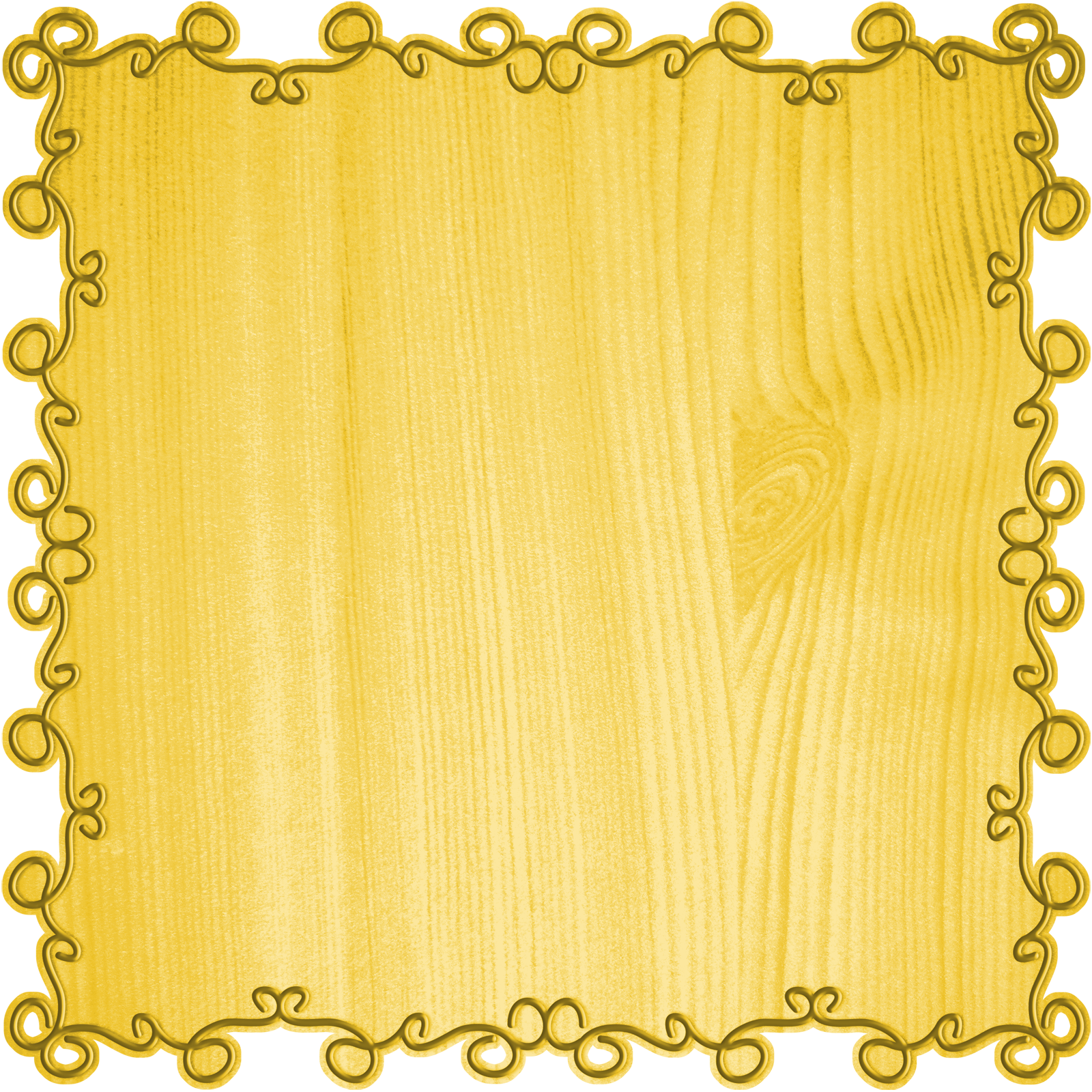 تمثل لبعض سمات اضطرابات الشخصية.
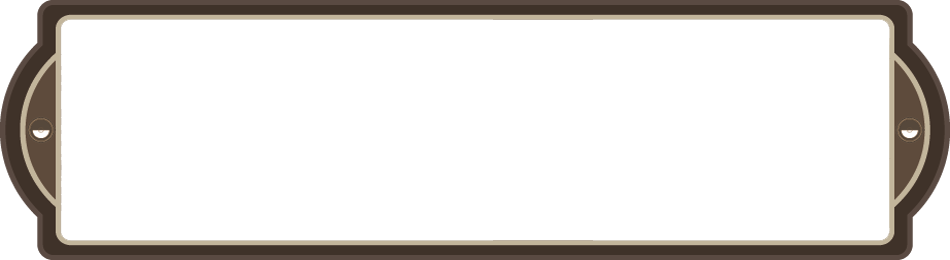 يتوقع منك أخي الطالب بعد دراسة هذه الوحدة أن تكون قادراً على أن:
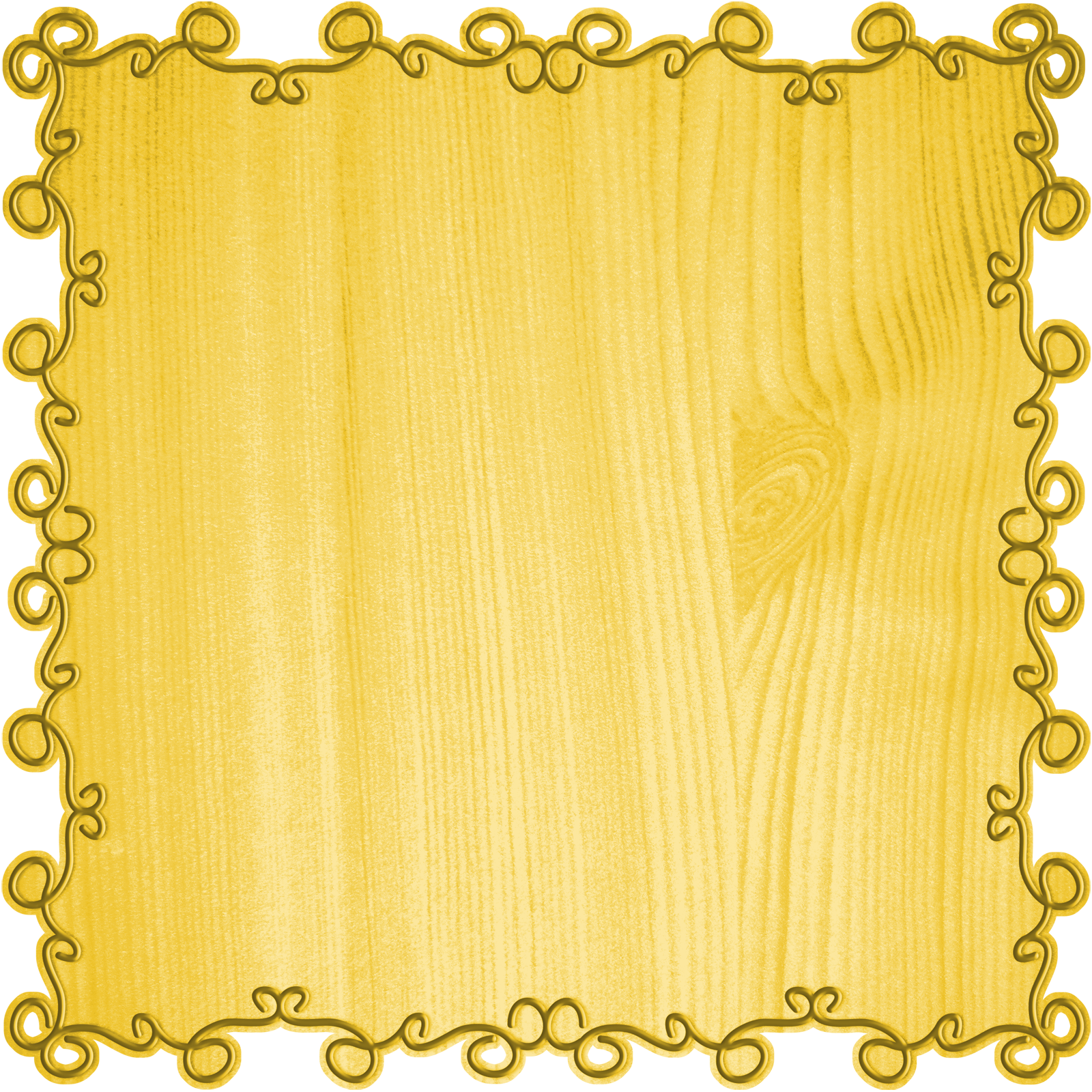 تحدد الخطوات الرئيسة في علاج الاضطرابات النفسية.
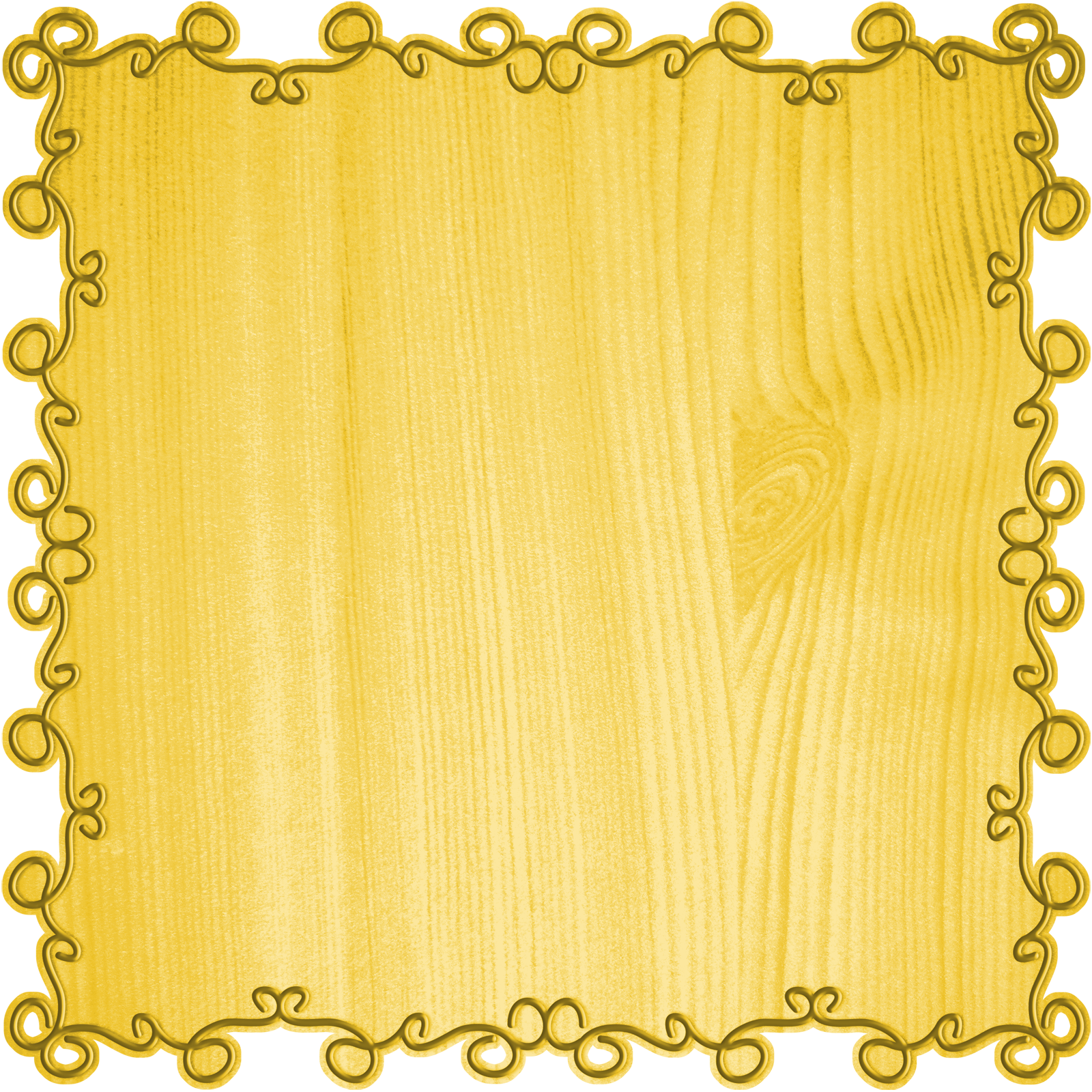 تحدد المقصود بالعلاج النفسي.
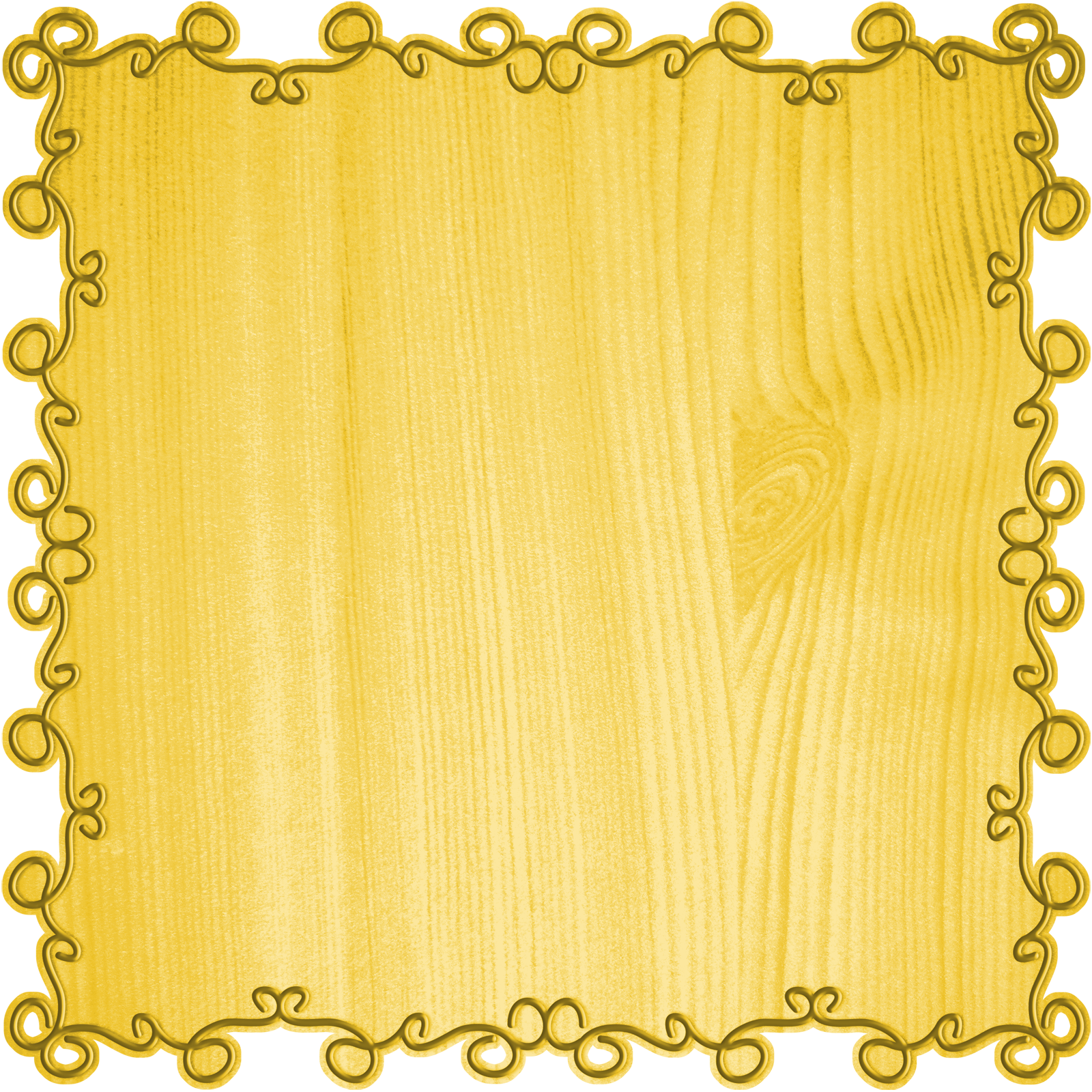 تمثل للأساليب المعرفية في علاج الاضطرابات النفسية.
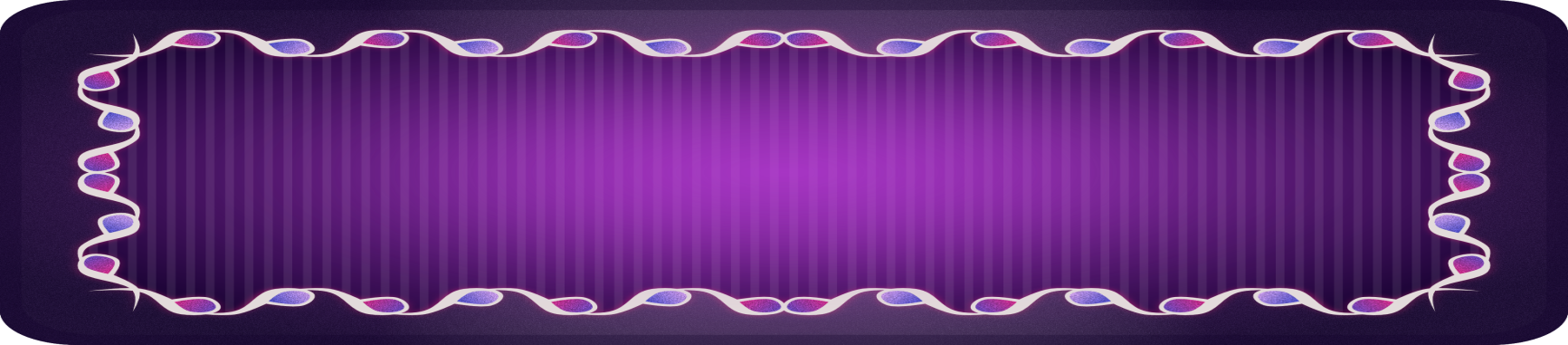 موضوعات الوحدة
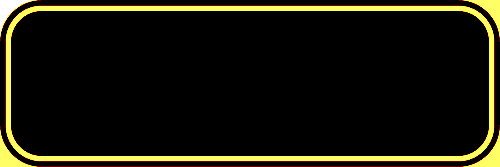 1- ماهية الصحة النفسية.
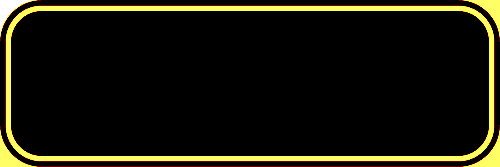 2- مقومات الصحة النفسية.
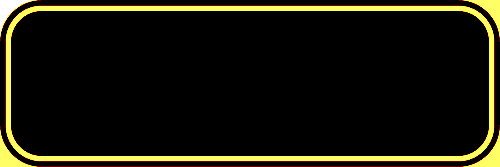 3- أنواع الاضطرابات النفسية الشائعة.
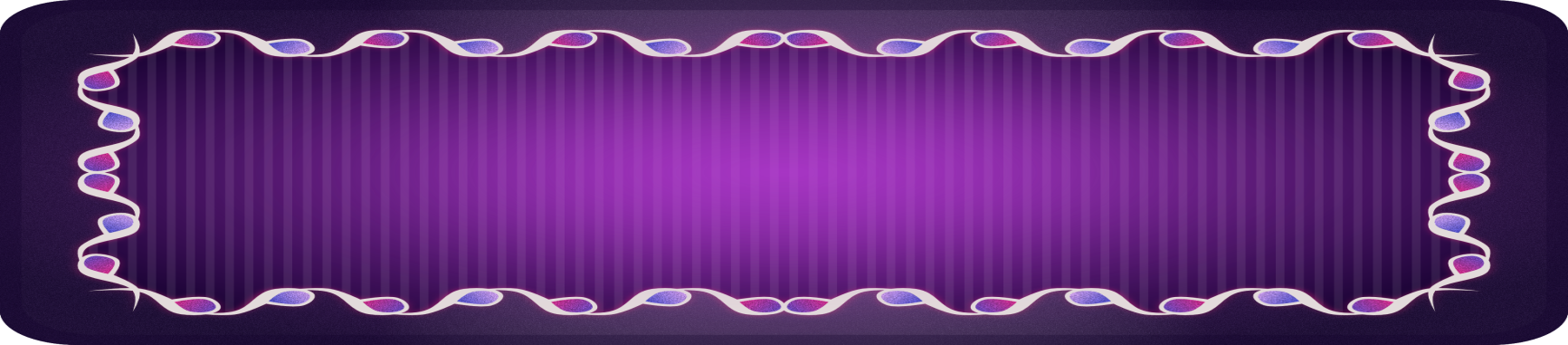 موضوعات الوحدة
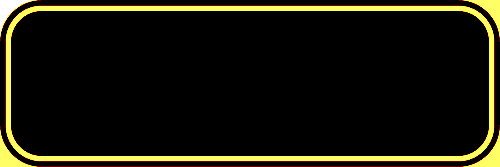 4- أنواع الشخصيات المضطربة.
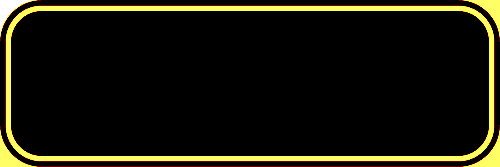 5- خطوات التعامل مع المشكلات النفسية والسلوكية.
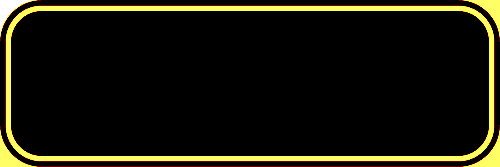 6- الطرق العملية الوقائية والعلاجية لمواجهة الضغوط الحياتية.
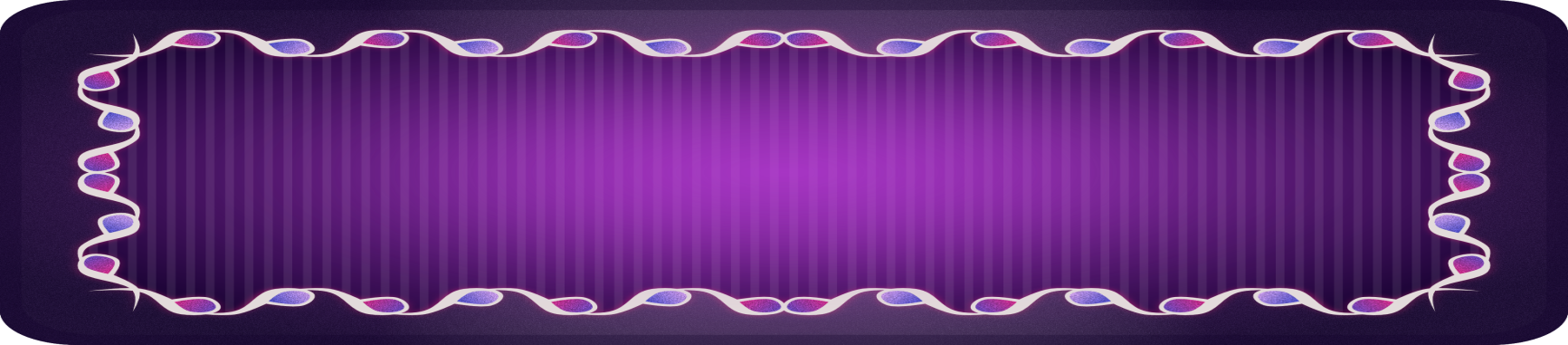 موضوعات الوحدة
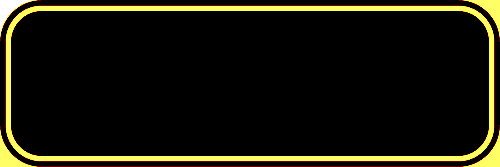 7- أساليب التكيف مع الأزمات والأمراض المزمنة.
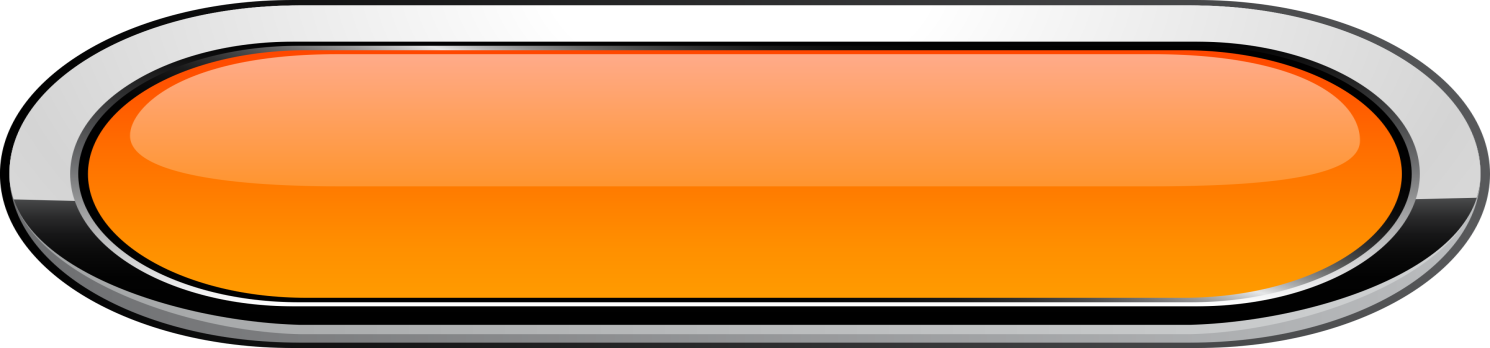 مشروع الوحدة
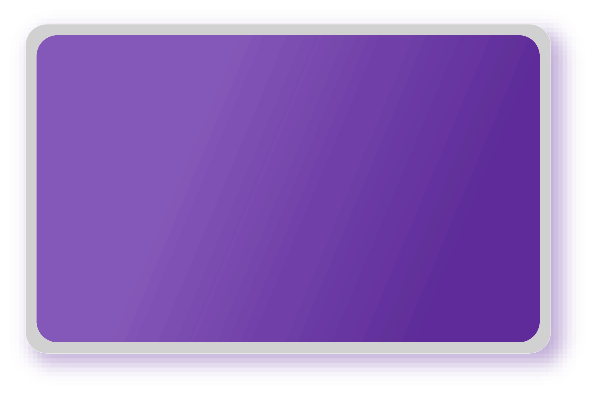 صف حالة تم فيها تعديل السلوك وعلاجه نفسياً سواء من بحثك في الانترنت أو زيارتك لأحد مراكز الصحة النفسية في منطقتك.
اعرض كل ذلك في عرض تقديمي مع الالتزام بمعايير العروض:
(دقة وعلمية المعلومات - الالتزام بخصائص العرض -  استخدام الرسوم التوضيحية)
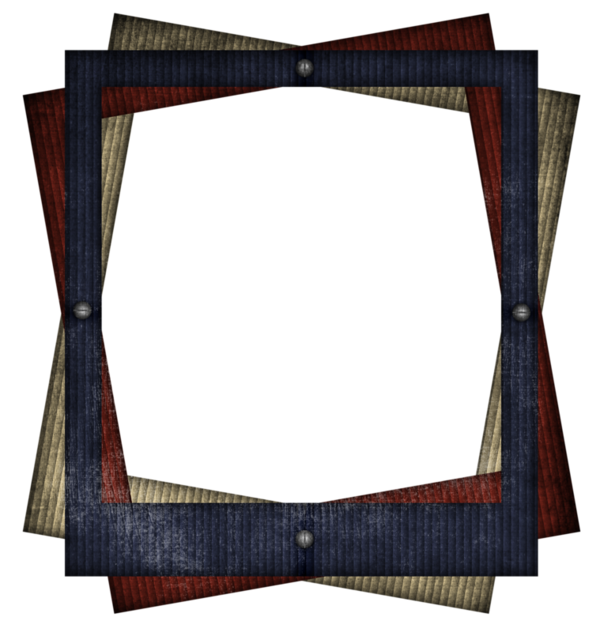 الدرس الأول
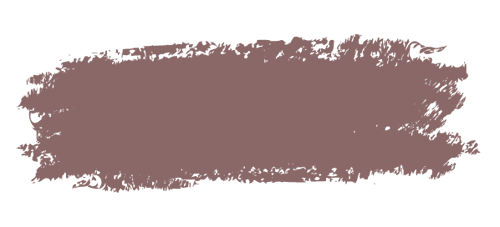 7-1
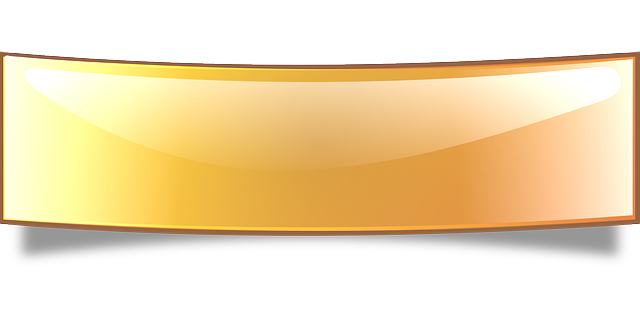 ماهية الصحة النفسية
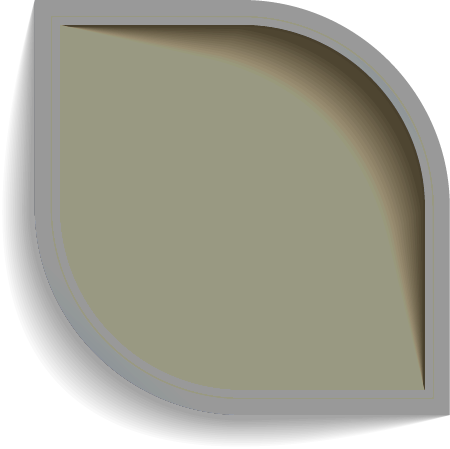 ماذا سنتعلم؟
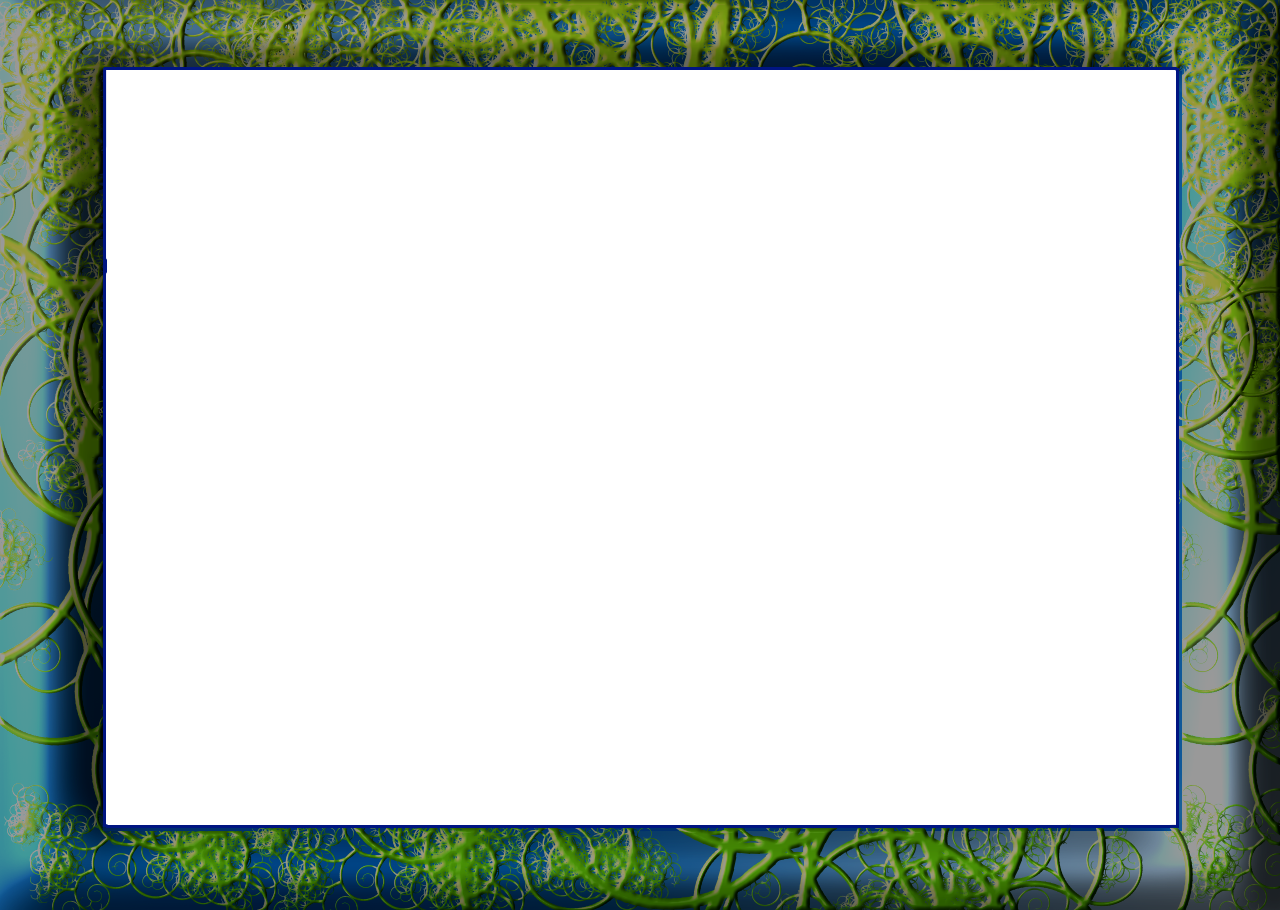 ماهية الصحة النفسية.
 أهمية الصحة النفسية.
 مقومات الصحة النفسية:
1- مقومات معرفية.
2- مقومات اجتماعية.
 المتغيرات المرتبطة بالصحة النفسية.
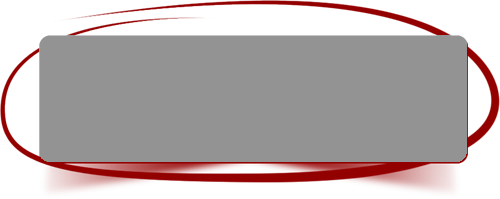 أولاً: ماهية الصحة النفسية
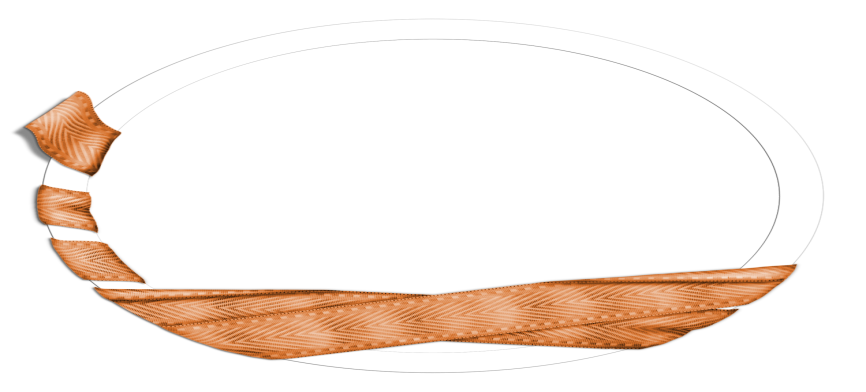 تمهيد
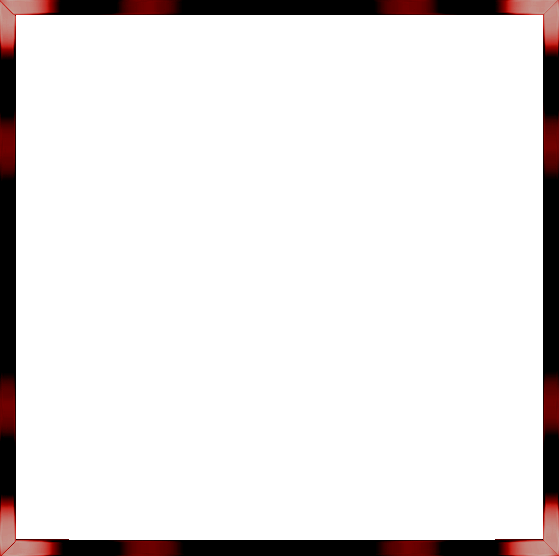 أصبحت الاضطرابات النفسية شائعة وتحدث في كل المجتمعات وفي كل فئات المجتمع وذلك بسبب المشكلات الاجتماعية والاقتصادية والاستعداد الوراثي للأفراد وغيرها، ولكن تطور العلوم وخاصة علم النفس والعلاج النفسي تجعلنا قادرين على مواجهة مشكلات الصحة النفسية، مما ينعكس إيجابيا على الفرد والمجتمع.
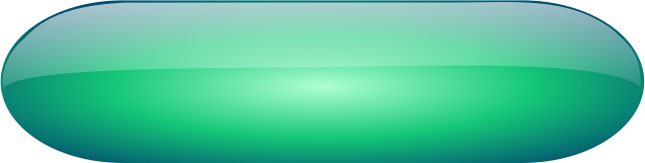 مفاهيم ومصطلحات؟
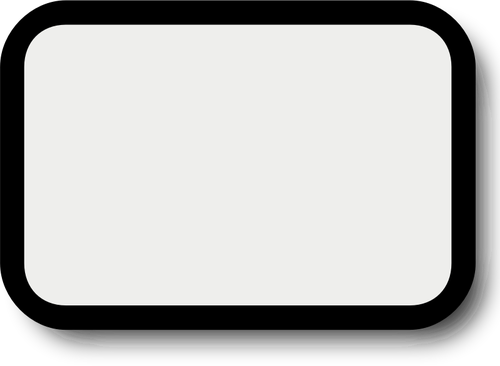 الصحة النفسية: حالة من الرضا يدرك كل فرد فيها إمكاناته الخاصة، ويمكنه التعامل مع الضغوط العادية للحياة، ويستطيع العمل بشكل منتج ومثمر، مع القدرة على تقديم مساهمة فعالة لمجتمعه.
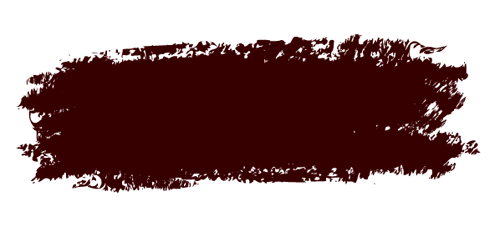 علامات الصحة النفسية
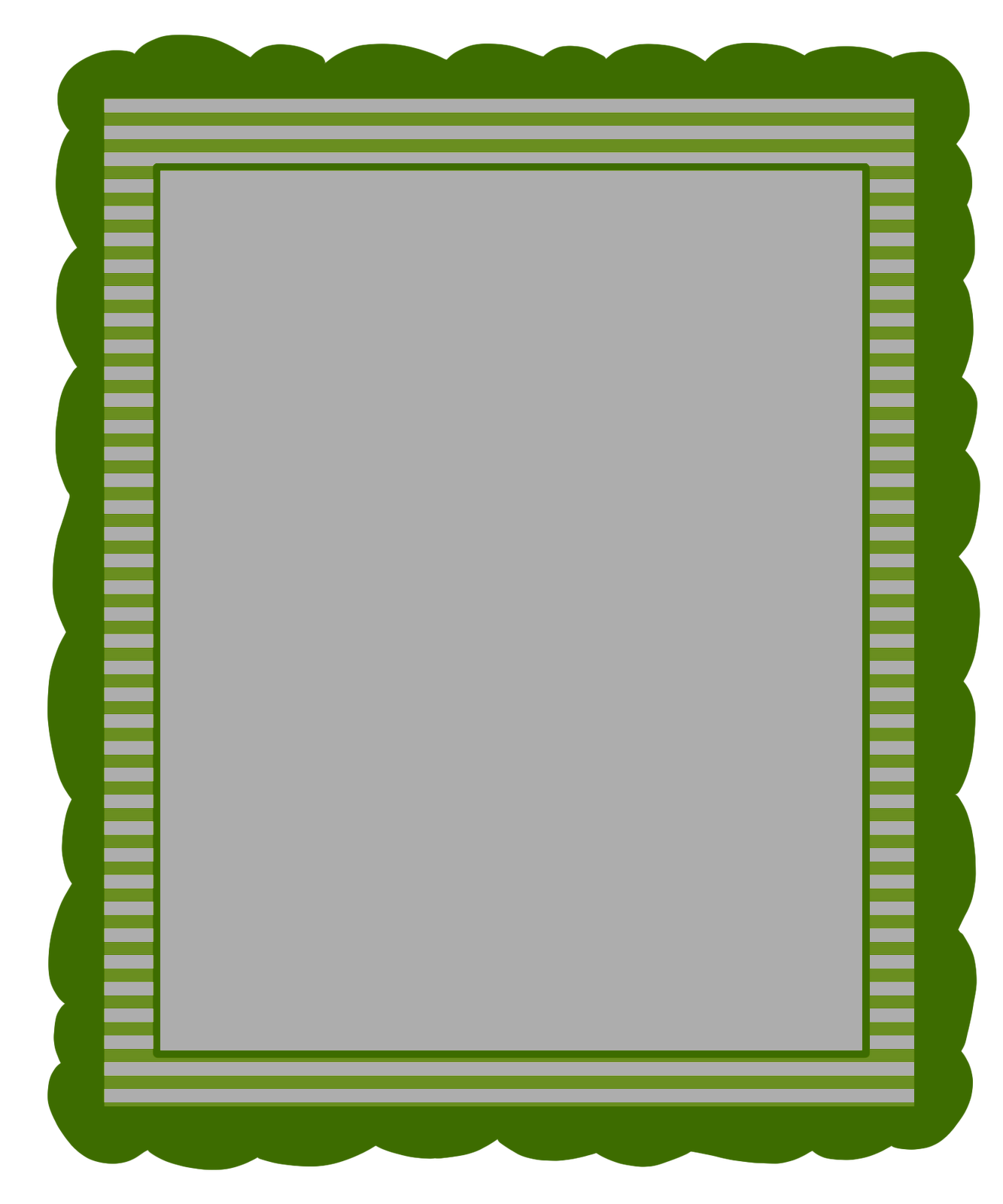 1- عدم وجود التهيج الانفعالي والحساسية الاجتماعية أو القلق.
2- تقبل الفرد لذاته وواقعه ولحدود إمكاناته وتحمل مسؤولياته الأسرية والاجتماعية.
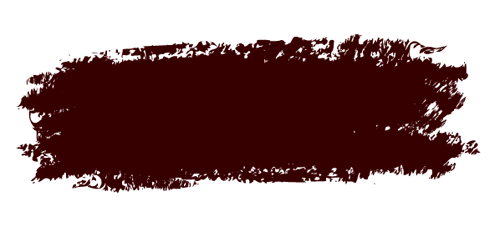 علامات الصحة النفسية
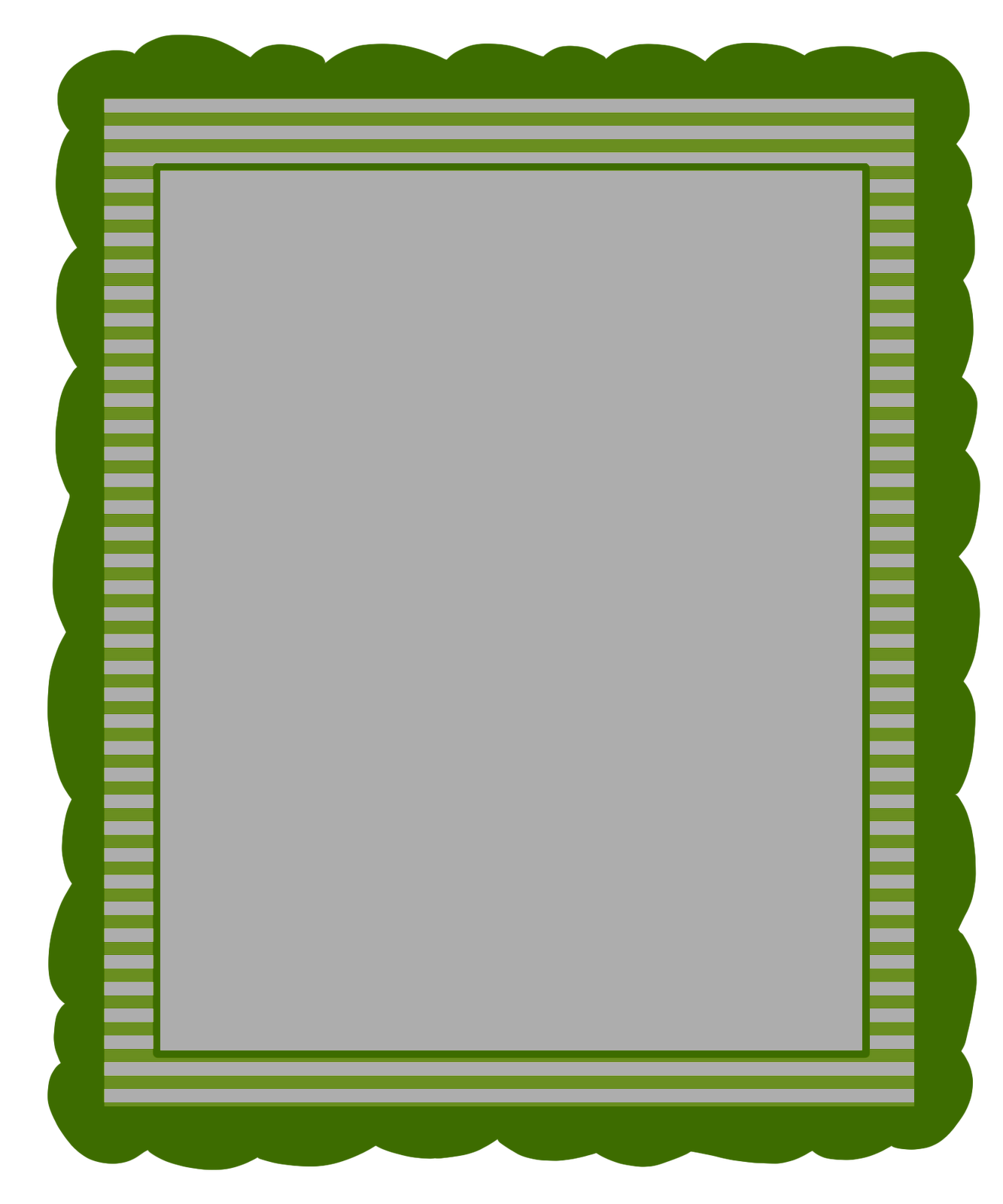 3- استمتاع الفرد بعلاقاته الاجتماعية.
4- نجاح الفرد في عمله ورضاه عنه.
5- الإقبال على الحياة بوجه عام والشعور بالسعادة.
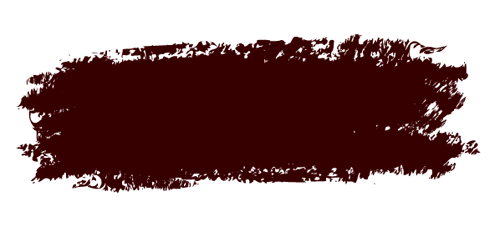 علامات الصحة النفسية
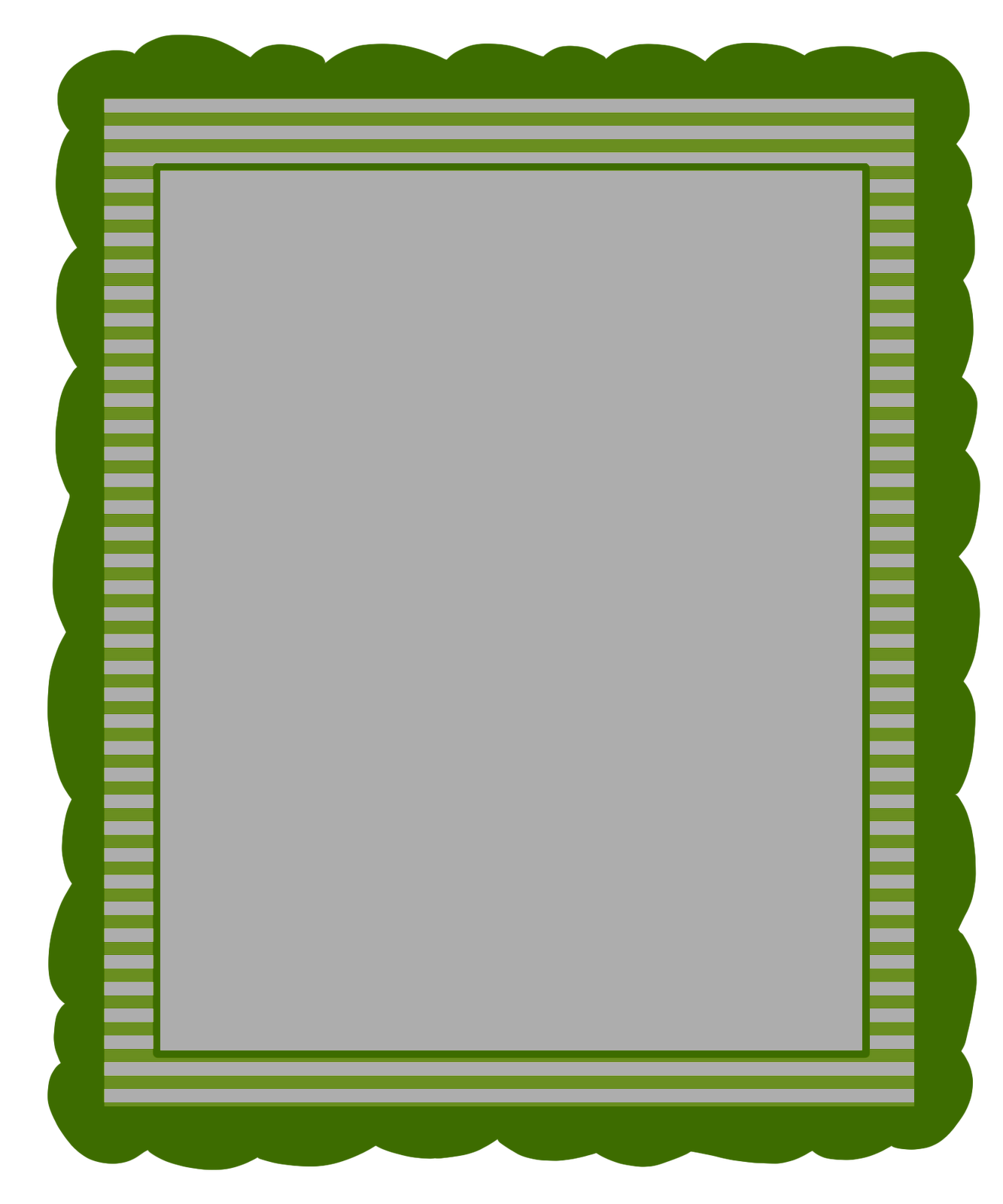 6- إدراك المشكلات على أنها تحدٍ وفرصة للنضج وليس تهديداً مقلقا.
7- إشباع الفرد لدوافعه وحاجاته بطريقة مقبولة اجتماعيا.
8- تقبل الفرد للآخرين، والانفتاح العقلي.
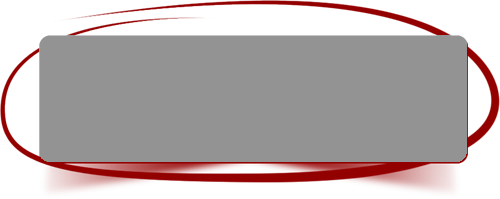 ثانياً: أهمية الصحة النفسية
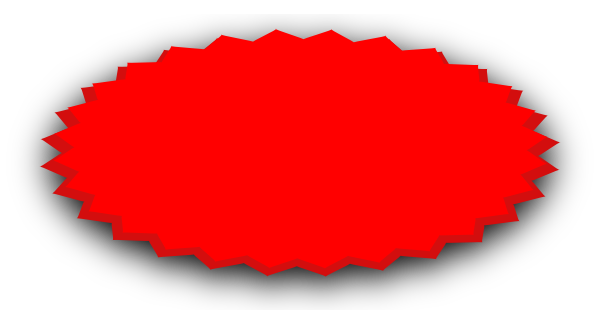 بالنسبة للفرد
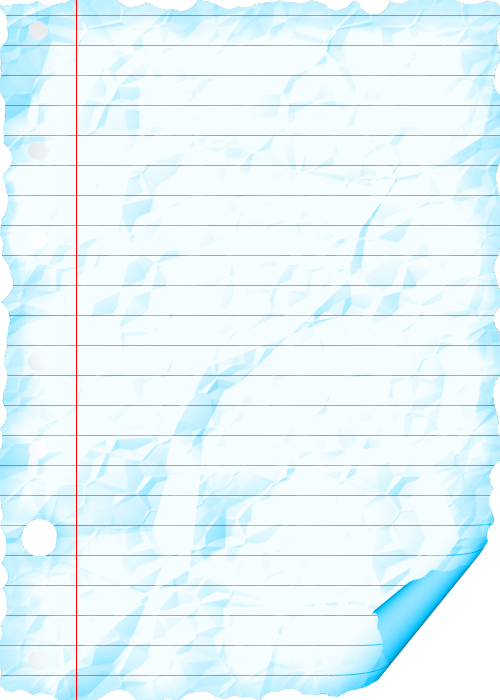 تساعد الفرد في حل مشكلاته التي يواجها في الحياة ليعيش حياة اجتماعية سليمة ويتميز بالتركيز والاتزان الانفعالي.
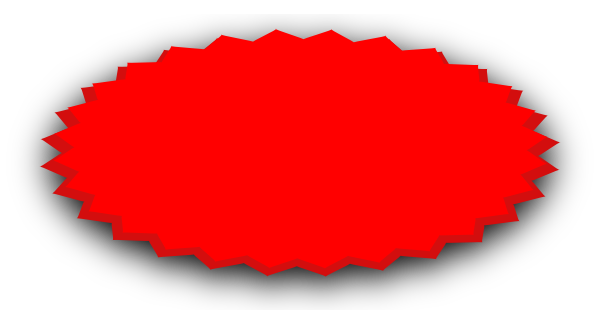 بالنسبة للفرد
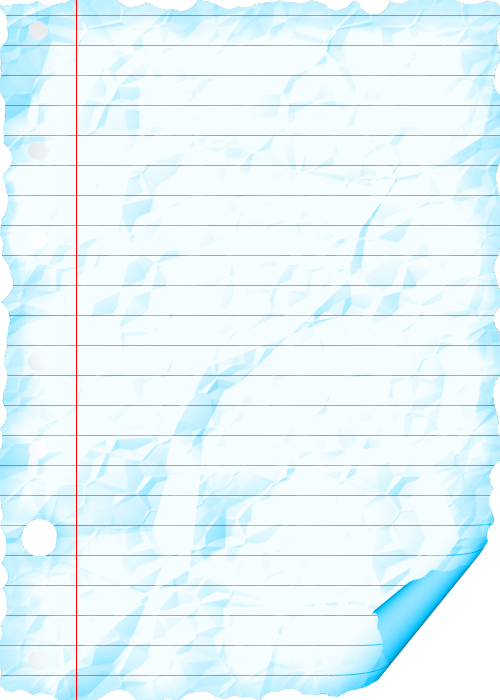 ويحقق النجاح في حياته المهنية، كما تساعده في تحقيق السعادة والشعور بالمشاعر الإيجابية.
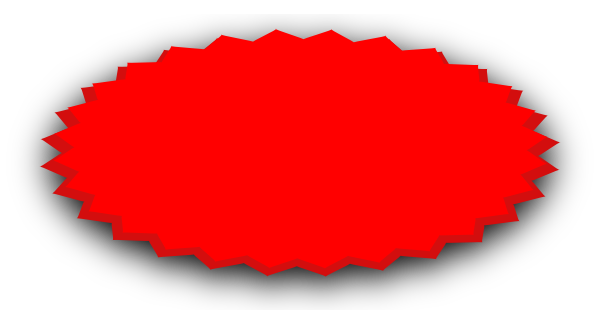 بالنسبة للمجتمع
تساعد المجتمع على التعاون وتكوين العلاقات الاجتماعية وتقليل الأفراد المنحرفين والجانحين والخارجين على قيم المجتمع والنجاح في مواجهة الظواهر المرضية والسلوكية وتفعيل إمكانات أفراده.
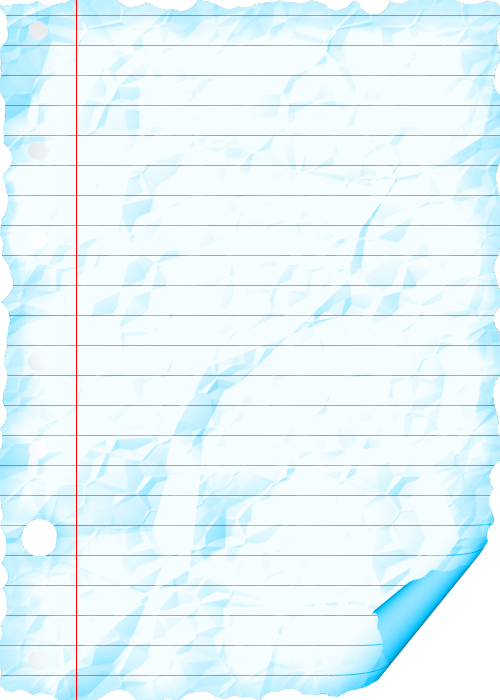 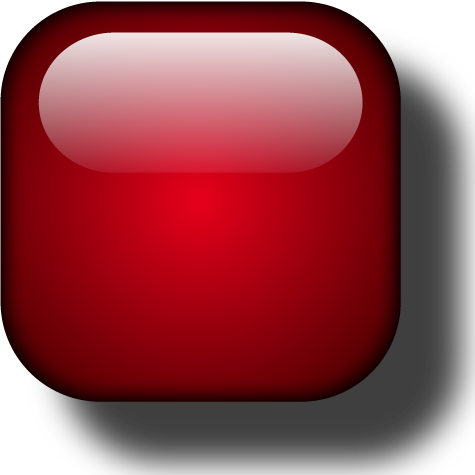 إثراء
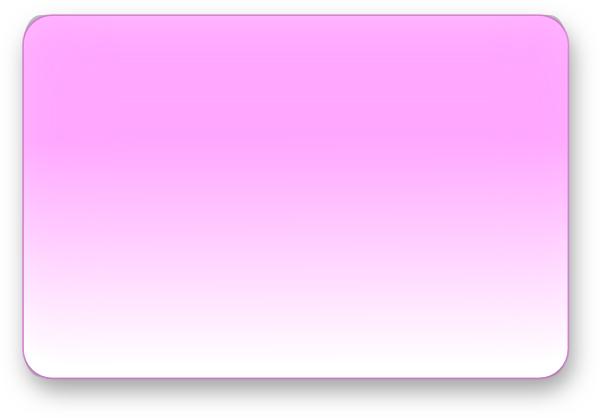 من العوامل التي تؤثر في الصحة النفسية (الاستعداد الوراثي) حيث تزداد نسبة الإصابة بالاضطرابات النفسية إذا كان هناك تاريخ مرضي في الأسرة.
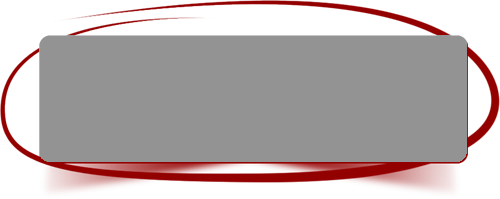 ثالثاً: مقومات الصحة النفسية
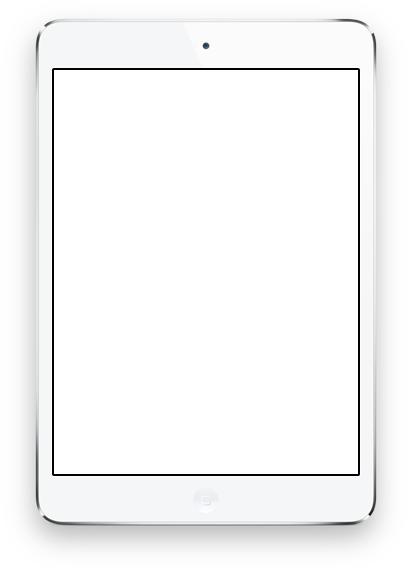 هي الأساليب الوقائية التي تحمي المرء من الدخول في دائرة الاضطراب النفسي وهي على النحو التالي:
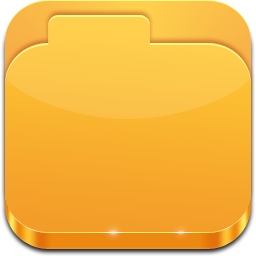 المقومات المعرفية
التفكير بشكل عقلاني: وهو أحد المقومات المعرفية التي تحمي الفرد من الوقوع في الاضطرابات النفسية، فالاضطرابات النفسية تنشأ عن أنماط خاطئة أو غير منطقية في التفكير وإذا تعلم الفرد كيف يفكر بطريقة مختلفة تجاه الأشياء التي تسبب له الإزعاج يمكن أن يتصرف بطريقة أكثر عقلانية.
ويتغلب على ما لديه من أفكار ومعتقدات خاطئة وغير عقلانية والتي يصاحبها اضطراب في السلوك وفي الشخصية واستبدالها بأفكار ومعتقدات أكثر عقلانية تساعده على التوافق مع المجتمع.
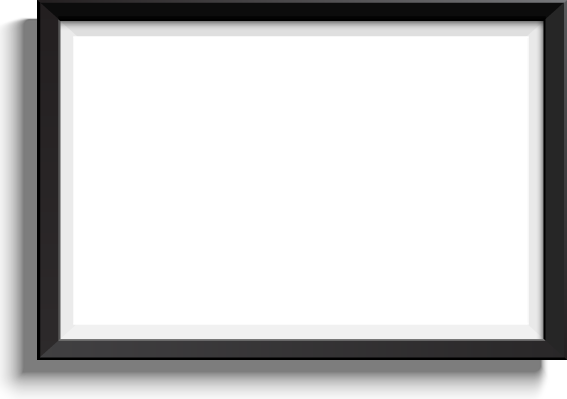 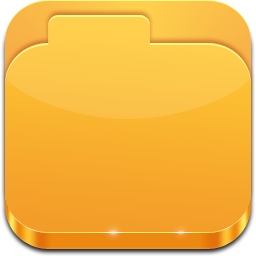 المقومات الاجتماعية
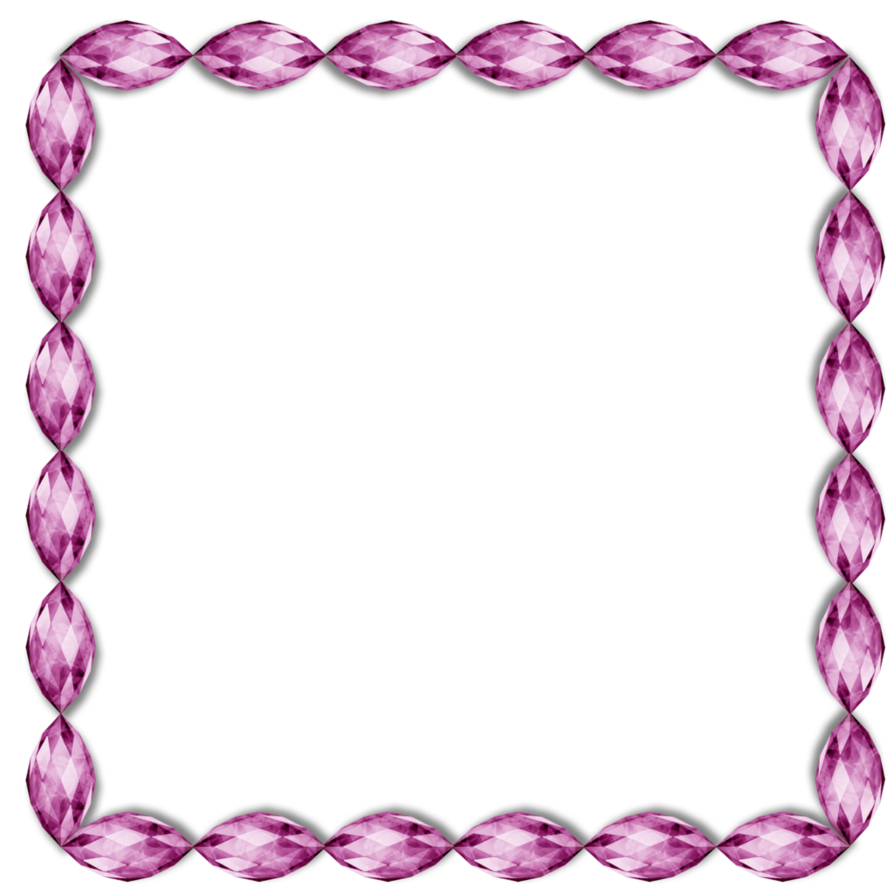 1- المساندة الاجتماعية
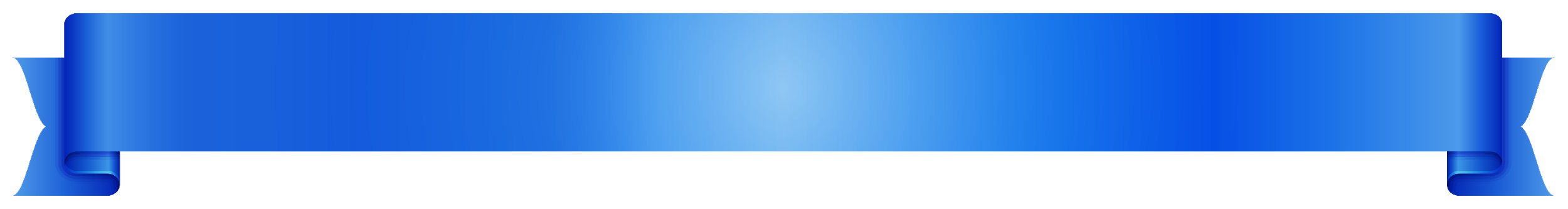 تعتبر المساندة الاجتماعية مصدراً هاماً من مصادر الدعم النفسي الذي يحتاجه الإنسان وتعد عاملاً هاماً في صحته النفسية وهي النظام الذي يتضمن مجموعة من الروابط والتفاعلات الاجتماعية مع الآخرين، والتي يتلقاها الفرد من الجماعة التي ينتمي إليها
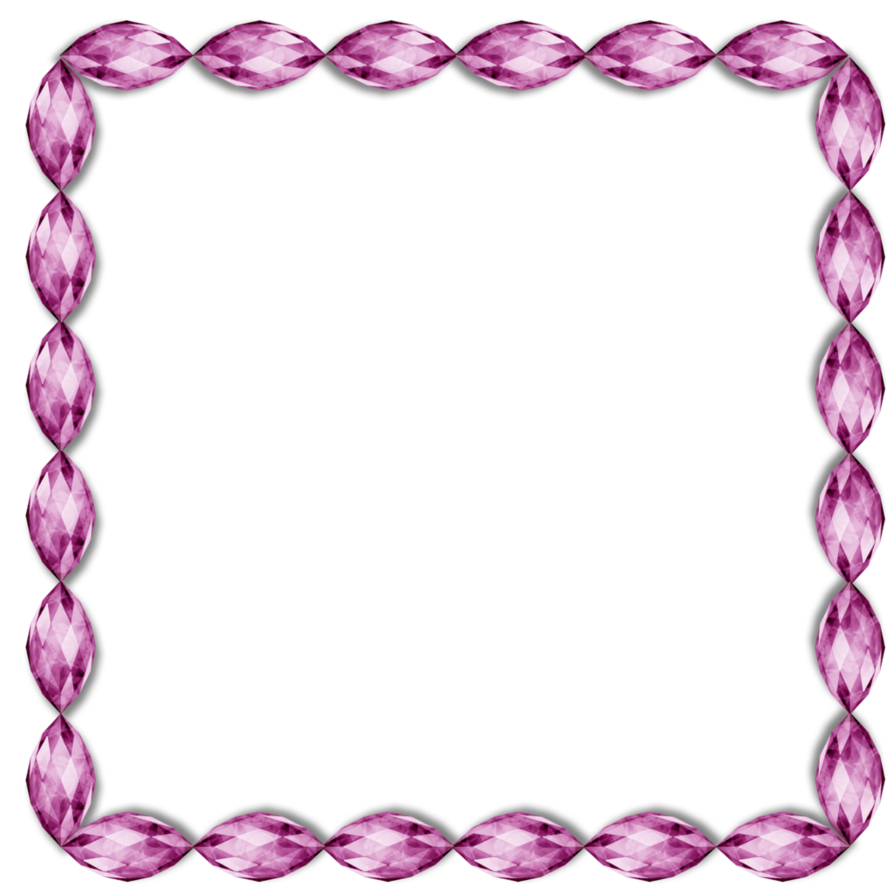 1- المساندة الاجتماعية
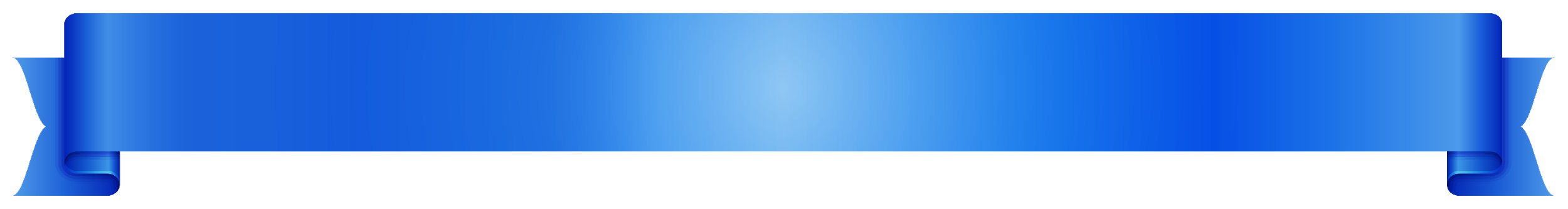 وهناك اتفاق بين الباحثين على أهم مصادر المساندة الاجتماعية هي الزوج أو الزوجة، الأسرة، الأقارب، الأصدقاء، الجيران، زملاء العمل أو الدراسة.
ويمكن التنبؤ بأنه إذا غابت المساندة الاجتماعية أو ضعفت أدى ذلك إلى اختلال الصحة النفسية.
2- تنمية المهارات الاجتماعية في التعامل مع الآخرين
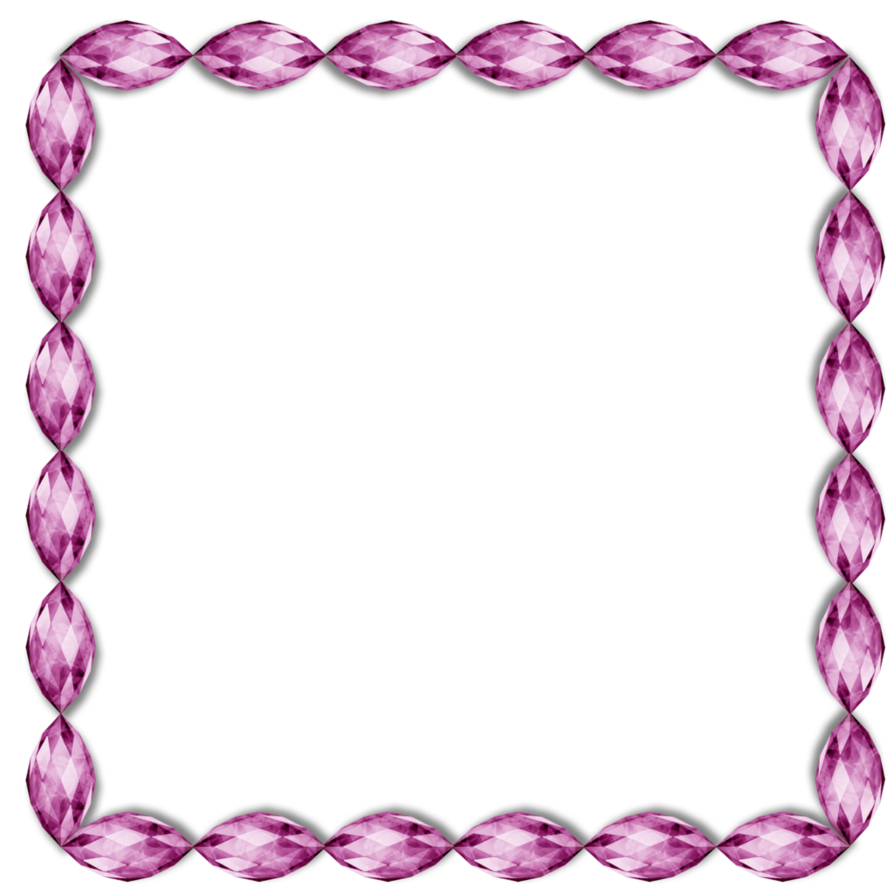 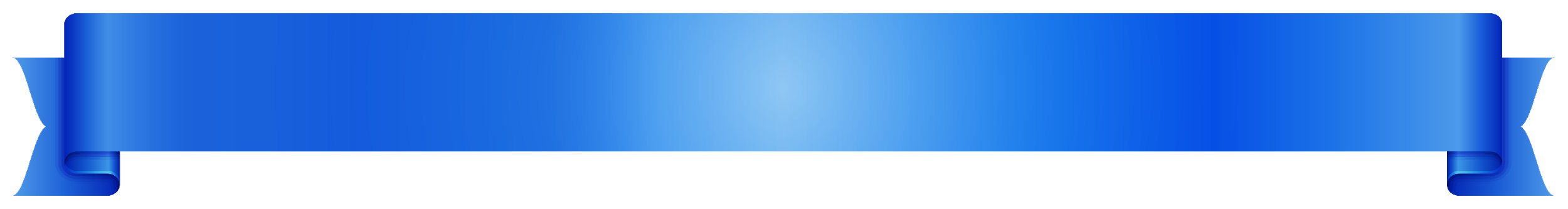 وتعني ممارسة السلوكيات الإيجابية المقبولة عند التعامل مع الآخرين، حيث تساعد هذه المهارات على بناء علاقات فعالة وجيدة مع الآخرين، مما سينعكس أثره على الحالة النفسية للفرد، ومن هذه المهارات:
2- تنمية المهارات الاجتماعية في التعامل مع الآخرين
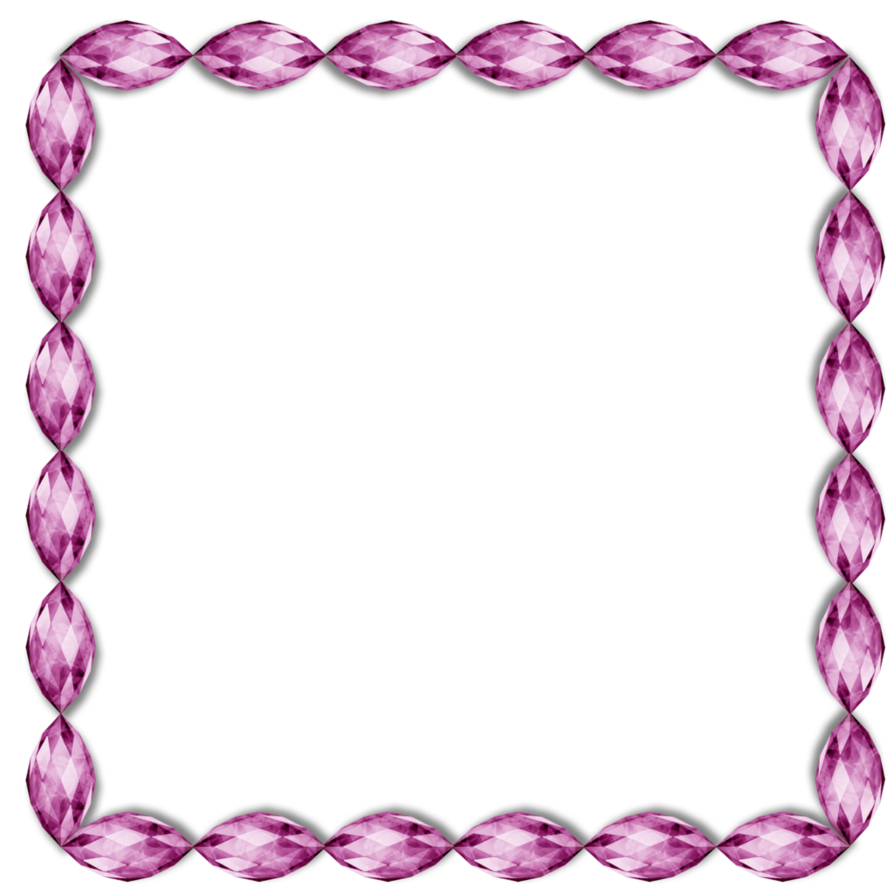 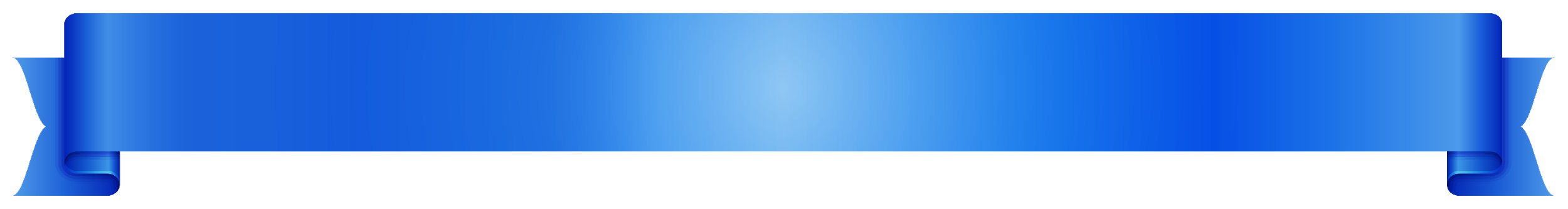 قدرة المرء على التعبير عن آرائه ومشاعره أمام الآخرين.
 إقامة علاقة متبادلة بالآخرين والتعاطف معهم ومساعدتهم وتقبل المساعدة.
 عدم المقارنة بالآخرين والإيمان بأن لكل شخص قدرات تميزه عن غيره.
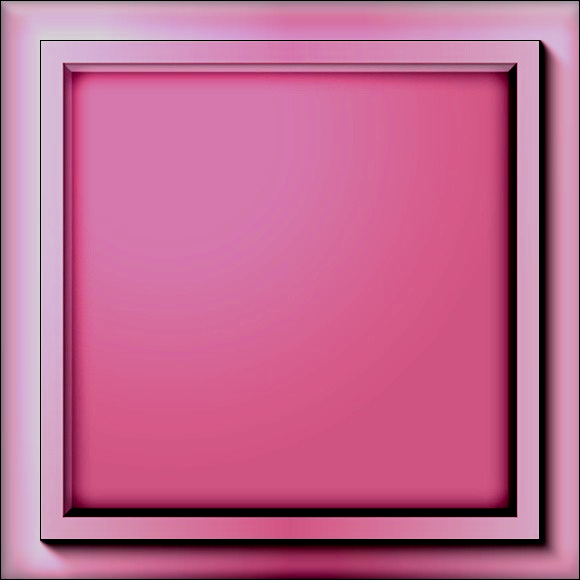 المتغيرات المرتبطة بالصحة النفسية ومنها:
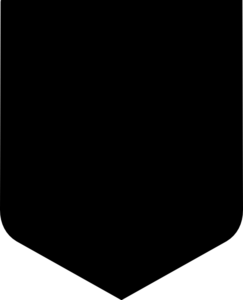 1- التدين
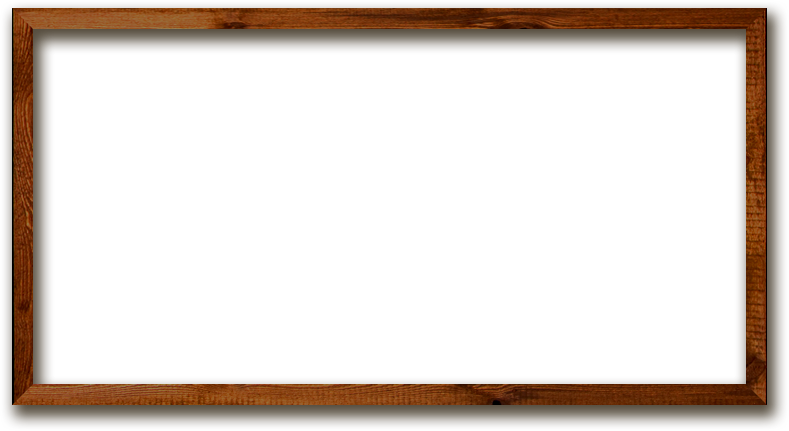 ويقصد به الالتزام بالعقيدة الصحيحة قولاً وسلوكاً والإتيان بما أمر الله به والانتهاء عما نهى الله عنه، ولقد وجدت العديد من الدراسات أن الشخص المتدين أكثر صحة نفسية واتزاناً انفعالياً وثقة بالنفس وأقل وقوعا في الاضطرابات النفسية.
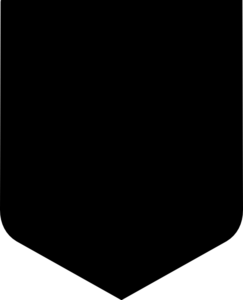 2- العفو والصفح (التسامح)
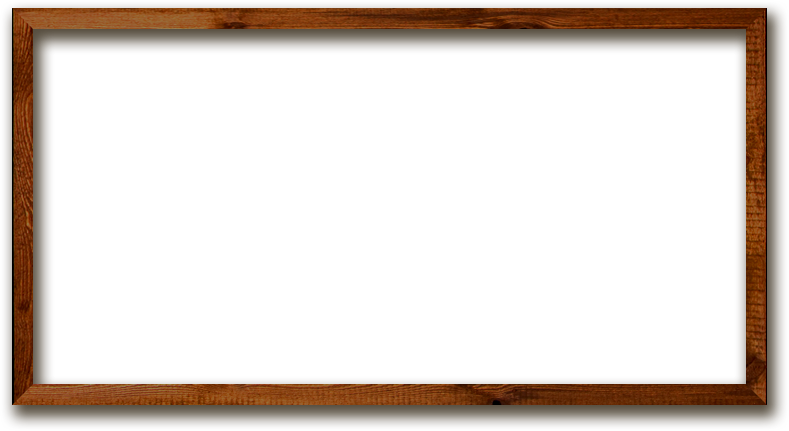 أثبتت الدراسات أن من أهم صفات الشخصيات المضطربة والتي تعاني من القلق المزمن هو أنها لا تعرف التسامح ولم تجرب لذة العفو ونسيان الإساءة قال الله تعالى: {خُذِ العَفْوَ وأْمُرْ بِالْعُرْفِ وأَعْرِضْ عَنِ الجَاهِلِينَ} (الأعراف: 199)
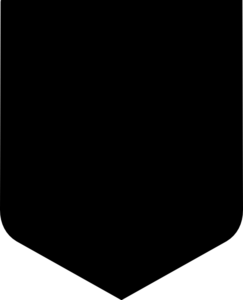 3- ممارسة الرياضة
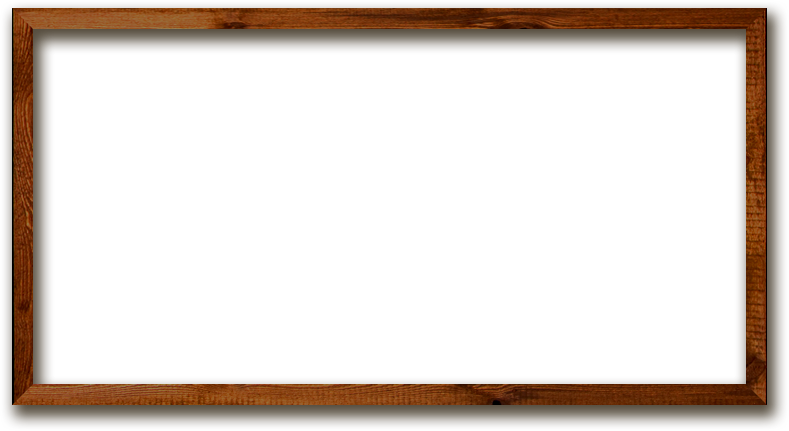 وهي وسيلة ناجحة في التقليل من المشكلات الانفعالية والسلوكية المختلفة وتساعد على تنفيس الانفعالات بداخلنا.
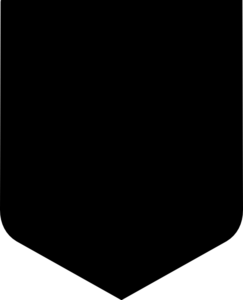 4- مواجهة المشكلات بدلاً من الهروب منها
يعتقد بعض الناس أن الهروب من المشكلات وعدم مواجهتها هو السبيل لعلاجها، والعكس هو الصحيح فالدراسات النفسية تؤكد أن مواجهة المشكلة هو الأسلوب الصحيح إذا أردنا حلها، فكلما واجهنا المشكلة كلما ضعفت في تأثيرها علينا أما الهروب منها فيجعلها تظهر لنا في كل حين ومن الوسائل التي يستخدمها الإنسان لمواجهة المشكلات ما يلي:
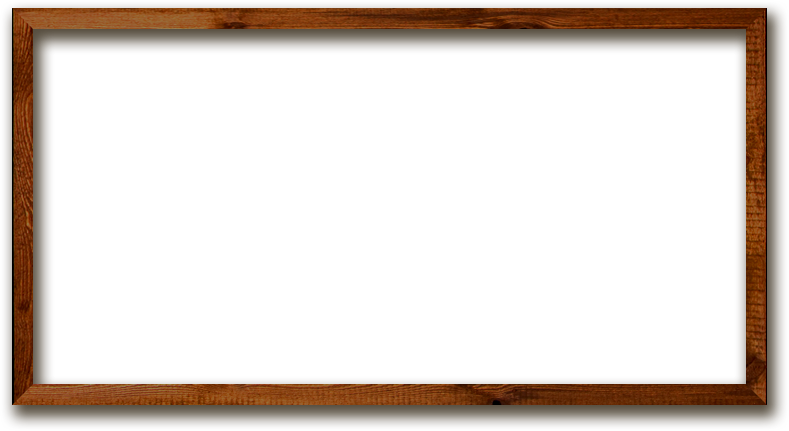 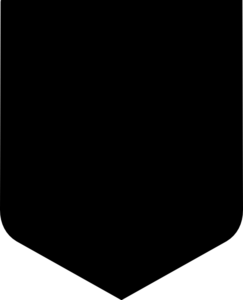 4- مواجهة المشكلات بدلاً من الهروب منها
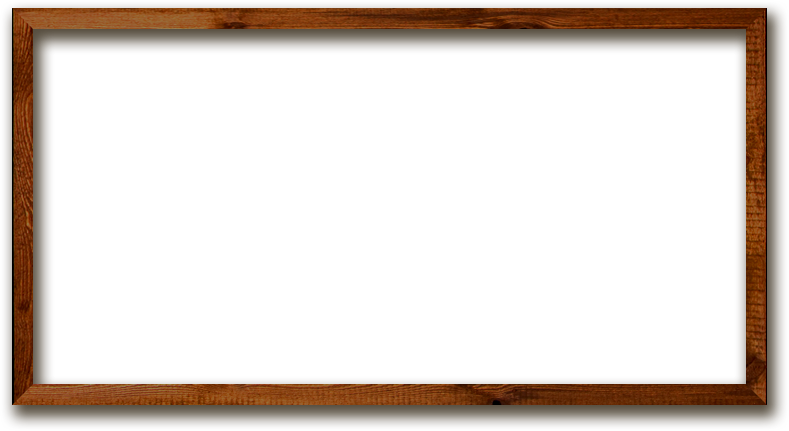 تعريف المشكلة.
 محاولة إيجاد بدائل للحل.
 اختبار كل بديل وتقييمه واختيار البديل المناسب.
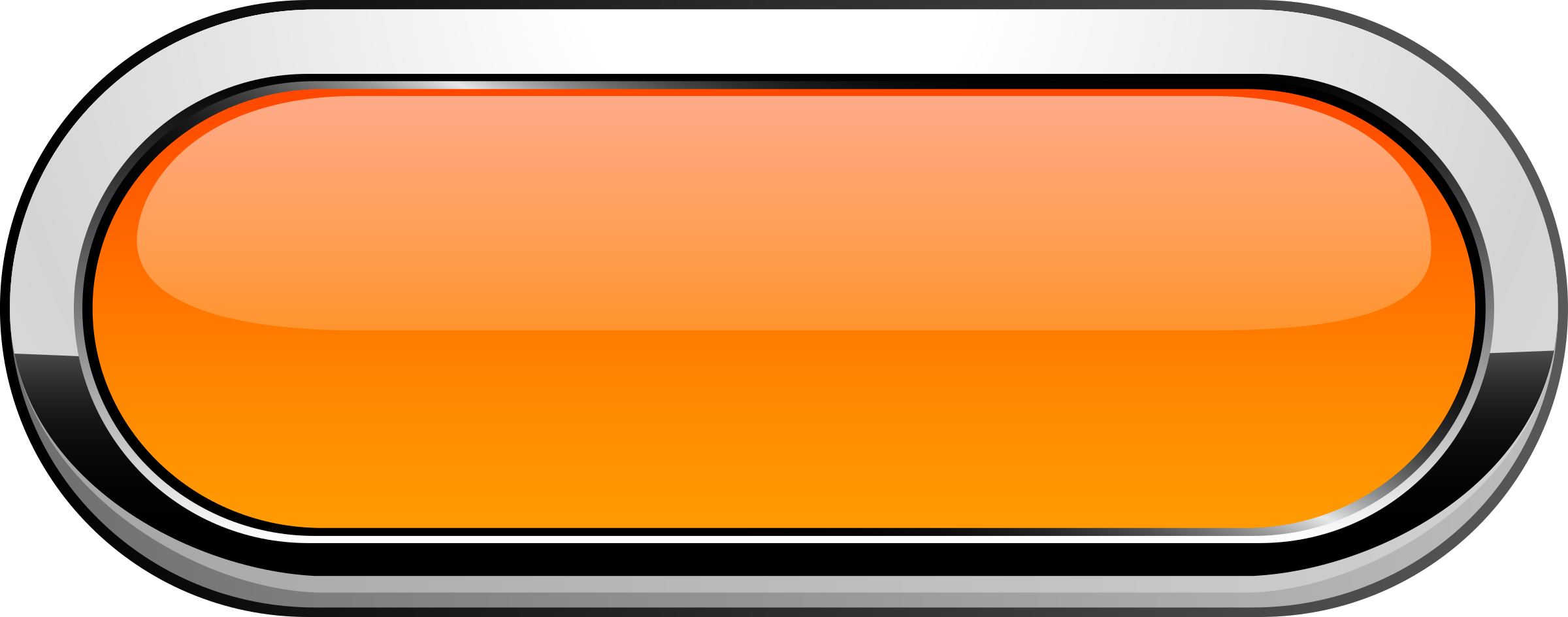 نشاط 7-1
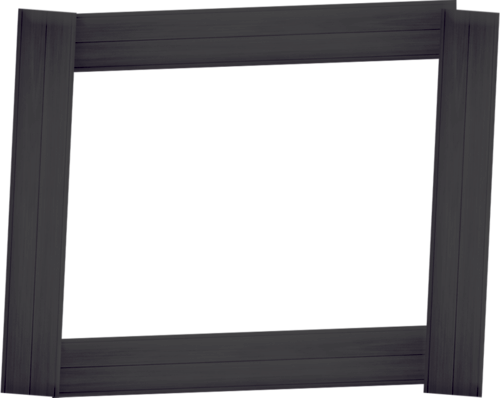 لدى بعض الناس أساليب رائعة في احتواء المشكلات وفي التعامل مع الآخرين، لذلك يعيشون في سعادة كبيرة مع أنفسهم ومع الآخرين، وبالتأكيد أنك تطبق بعض هذه الأساليب في حياتك اليومية.
حدد في المواقف التالية، ثلاثة أفكار ايجابية لكل موقف
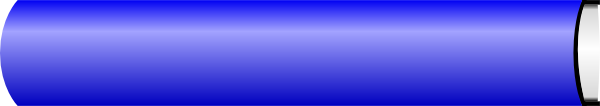 التفكير الإيجابي المناسب
الموقف
1- من الممكن أن يكون مريض.
عندما يتأخر صديقك عن موعده ولم يكن ذلك من عادته
2- من الممكن أن يكون الطريق مزدح.
3- من الممكن أن يكون لديه عمل كثير.
حدد في المواقف التالية، ثلاثة أفكار ايجابية لكل موقف
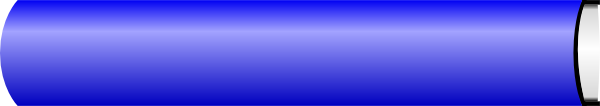 التفكير الإيجابي المناسب
الموقف
1- اللتمس له العذر من الممكن أن يكون سعر الجهاز غالي.
عندما يعتذر والدك عن شراء الجهاز الذي تريده
2- من الممكن أن يكون والدي مشغول.
3- من الممكن يكون الجهاز غير موجود في الأسواق الآن.
حدد في المواقف التالية، ثلاثة أفكار ايجابية لكل موقف
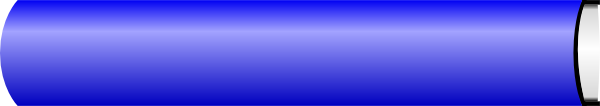 التفكير الإيجابي المناسب
الموقف
عندما تتعرض لخسارة أو فقدت شخص تقدره
استعوض الله
حدد في المواقف التالية، ثلاثة أفكار ايجابية لكل موقف
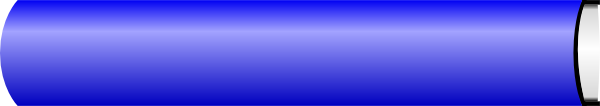 التفكير الإيجابي المناسب
الموقف
1- من الممكن أن يكون مشغول البال فلم يراني.
أحد أقاربك مر بك ولم يلق عليك السلام
2- من الممكن ان يكون معرض لضغط عصبي.
3- من الممكن ان يكون نظره ضعيف فلم يراني.
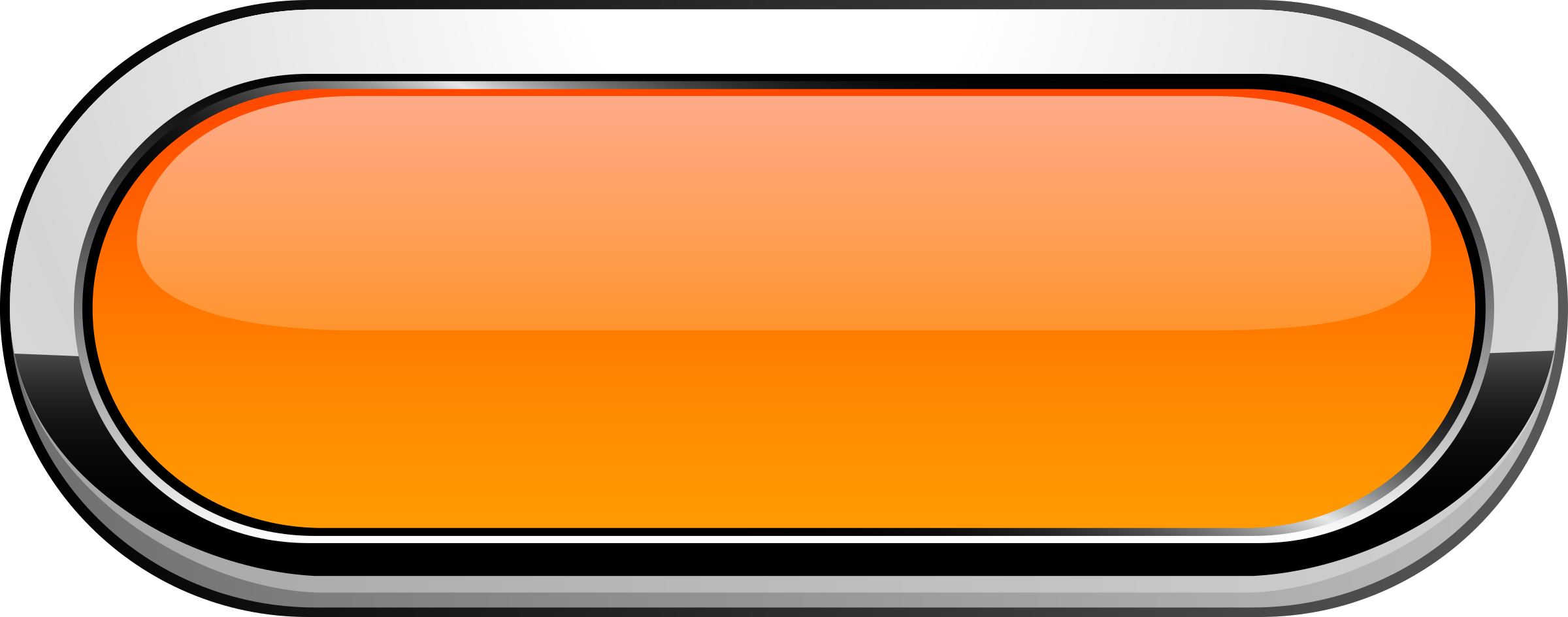 نشاط 7-2
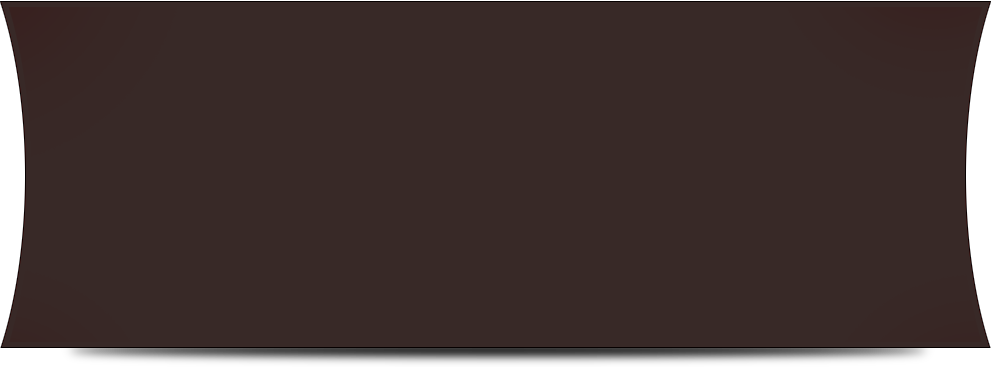 استخدم المهارات الآتية في التعامل مع الآخرين يومياً :(لمدة أسبوع) وسجل النتائج
النتائج التي لاحظتها على نفسك أو على الآخرين
الإتقان من 100
المهارة
التبسم للآخرين
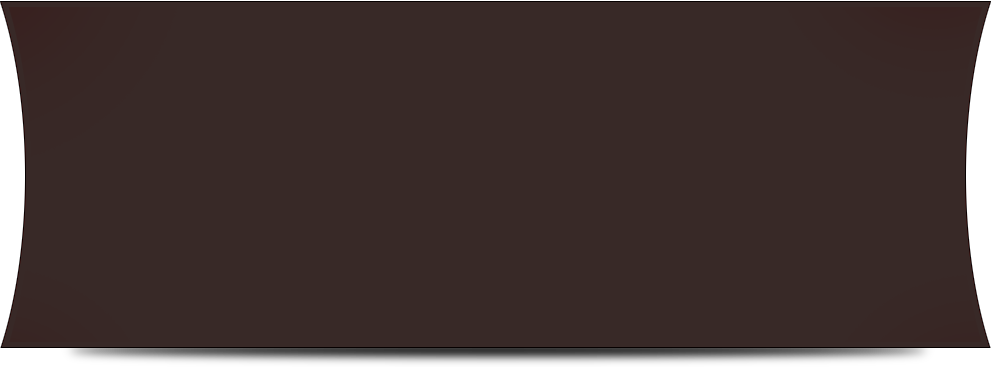 استخدم المهارات الآتية في التعامل مع الآخرين يومياً :(لمدة أسبوع) وسجل النتائج
النتائج التي لاحظتها على نفسك أو على الآخرين
الإتقان من 100
المهارة
مناداة الآخرين بأسمائهم
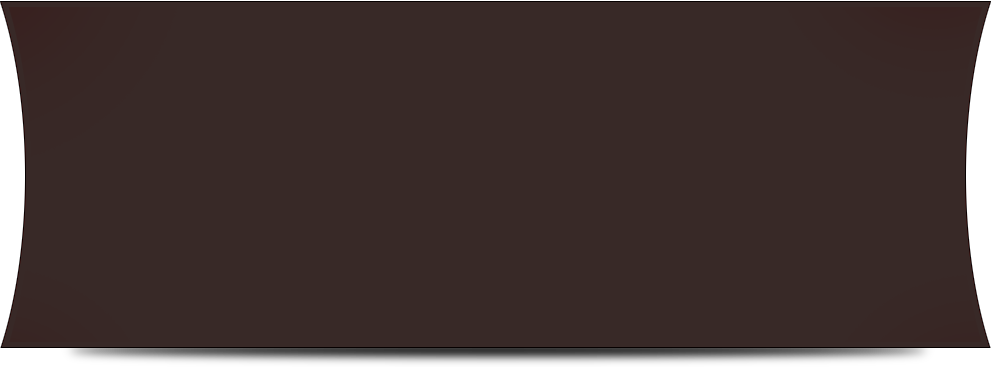 استخدم المهارات الآتية في التعامل مع الآخرين يومياً :(لمدة أسبوع) وسجل النتائج
النتائج التي لاحظتها على نفسك أو على الآخرين
الإتقان من 100
المهارة
الإنصات وعدم المقاطعة
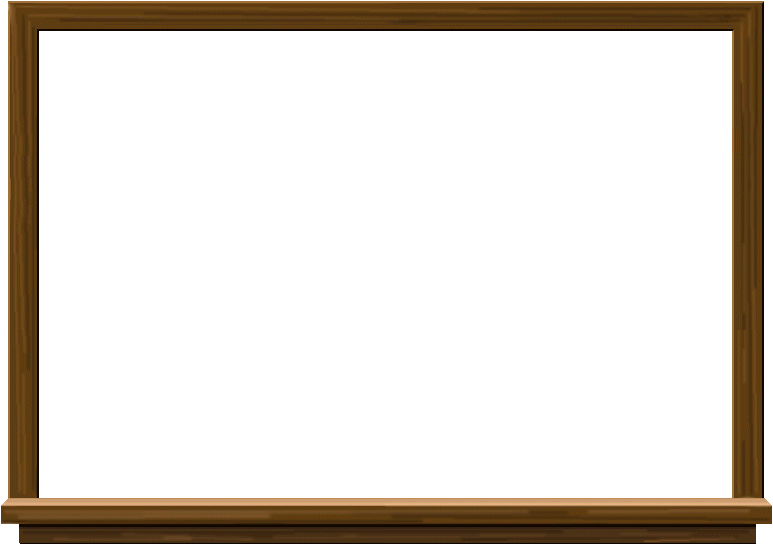 بعد أسبوع، ماذا لاحظت على مستوى مهاراتك الاجتماعية؟